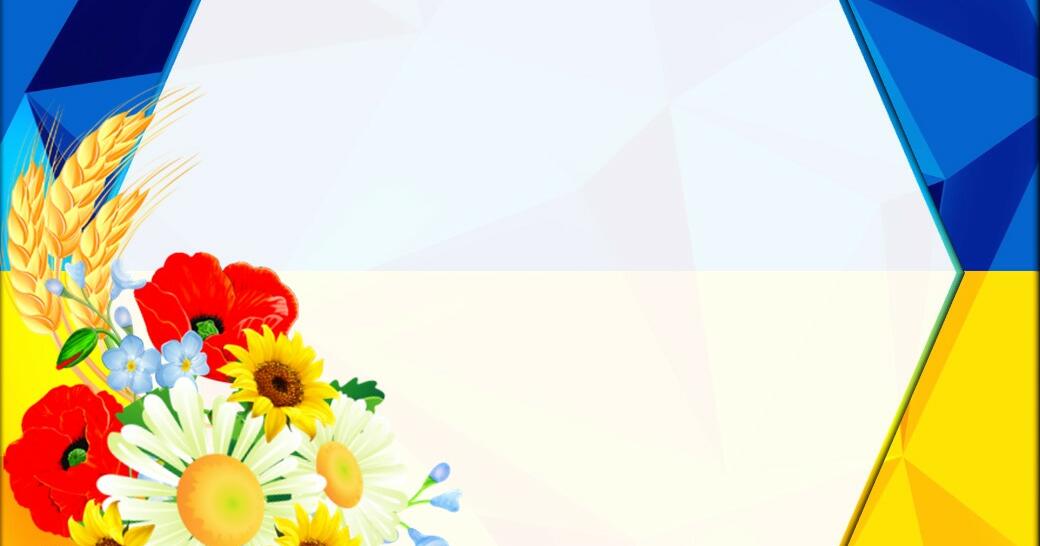 Смолінський заклад дошкільної освіти № 3 “Ромашка”
Підготовка приміщень закладу 
до 2024-2025 НАВЧАЛЬНого РоКу





Підготувала: павленко К. І., 
ВИХОВАТЕЛЬ-МЕТОДИСТ
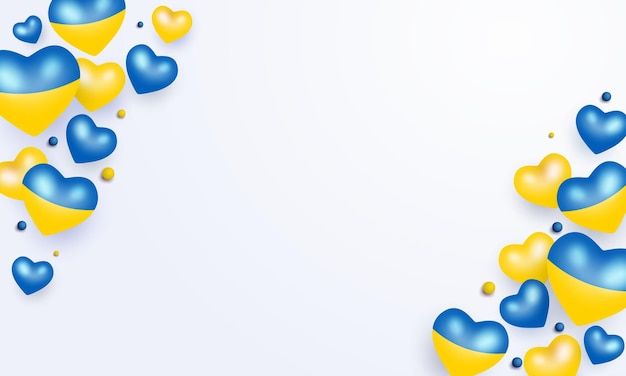 УТЕПЛЕННЯ ТА ФАРБУВАННЯ
 ФАСАДУ ЗАКЛАДУ
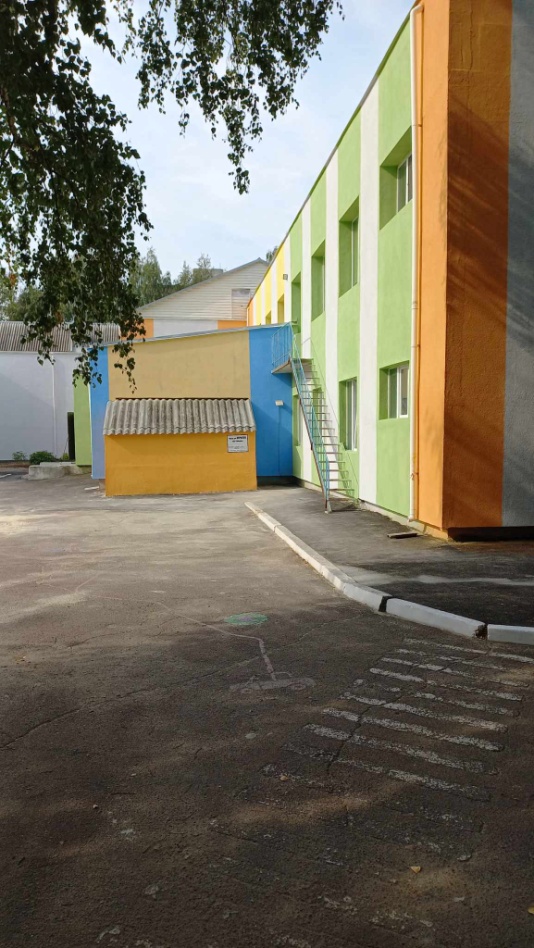 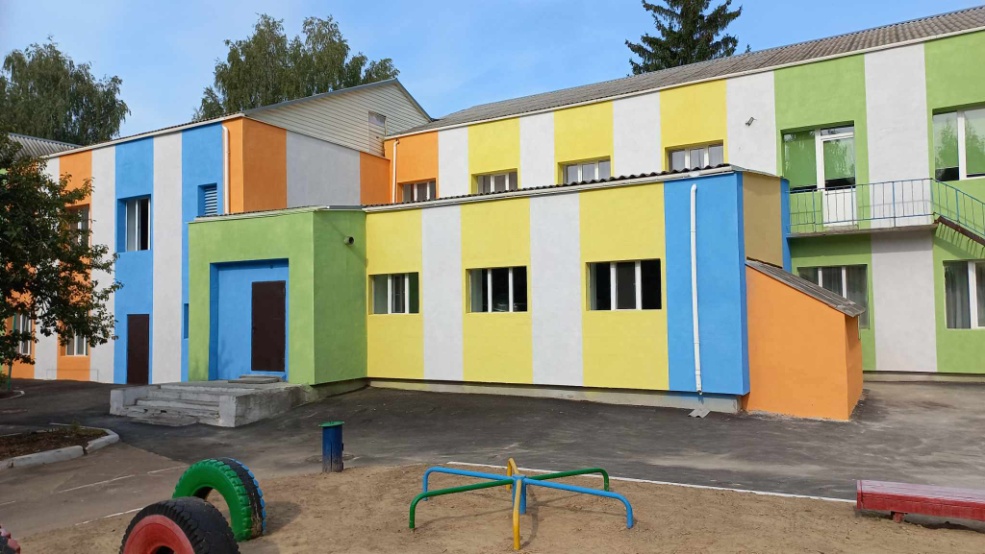 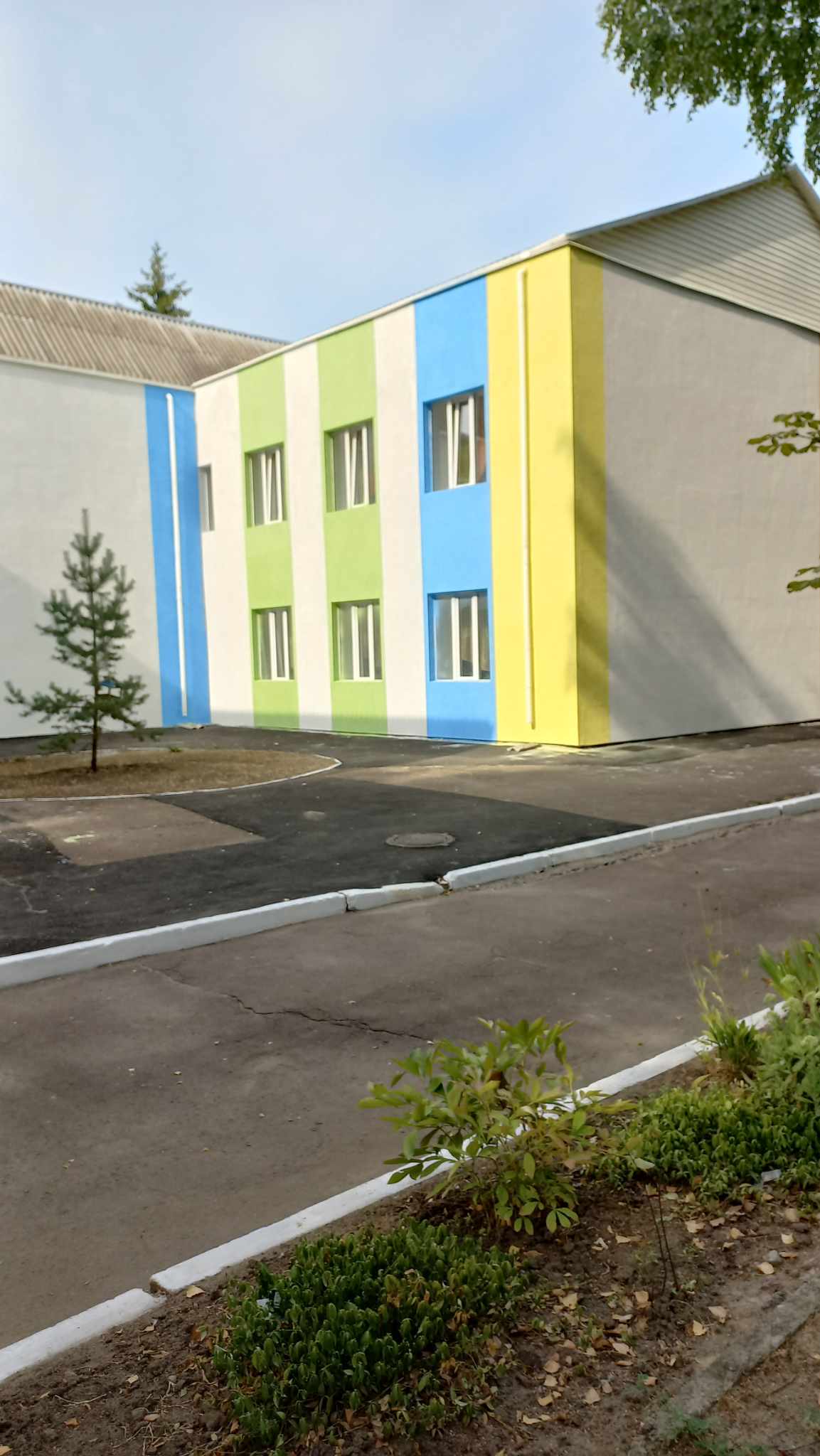 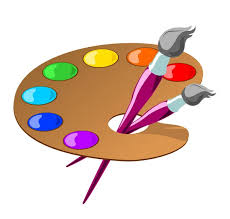 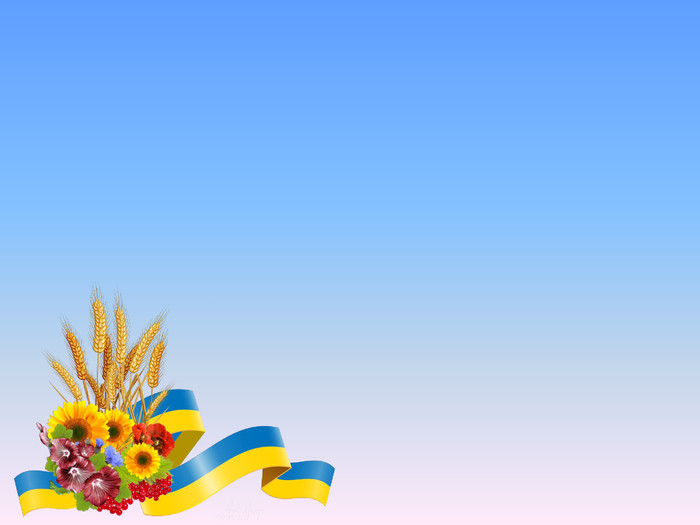 УКРИТТЯ
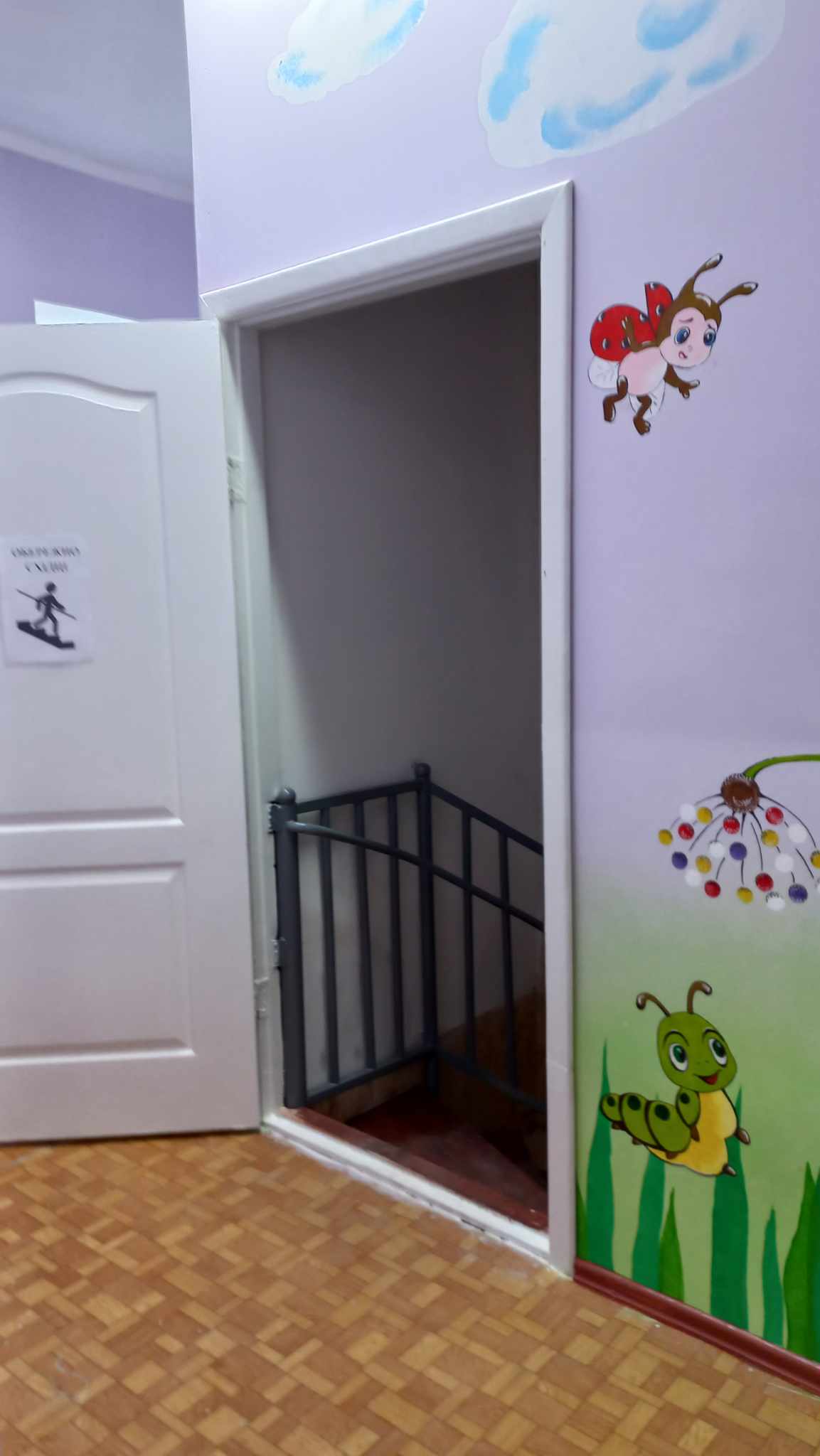 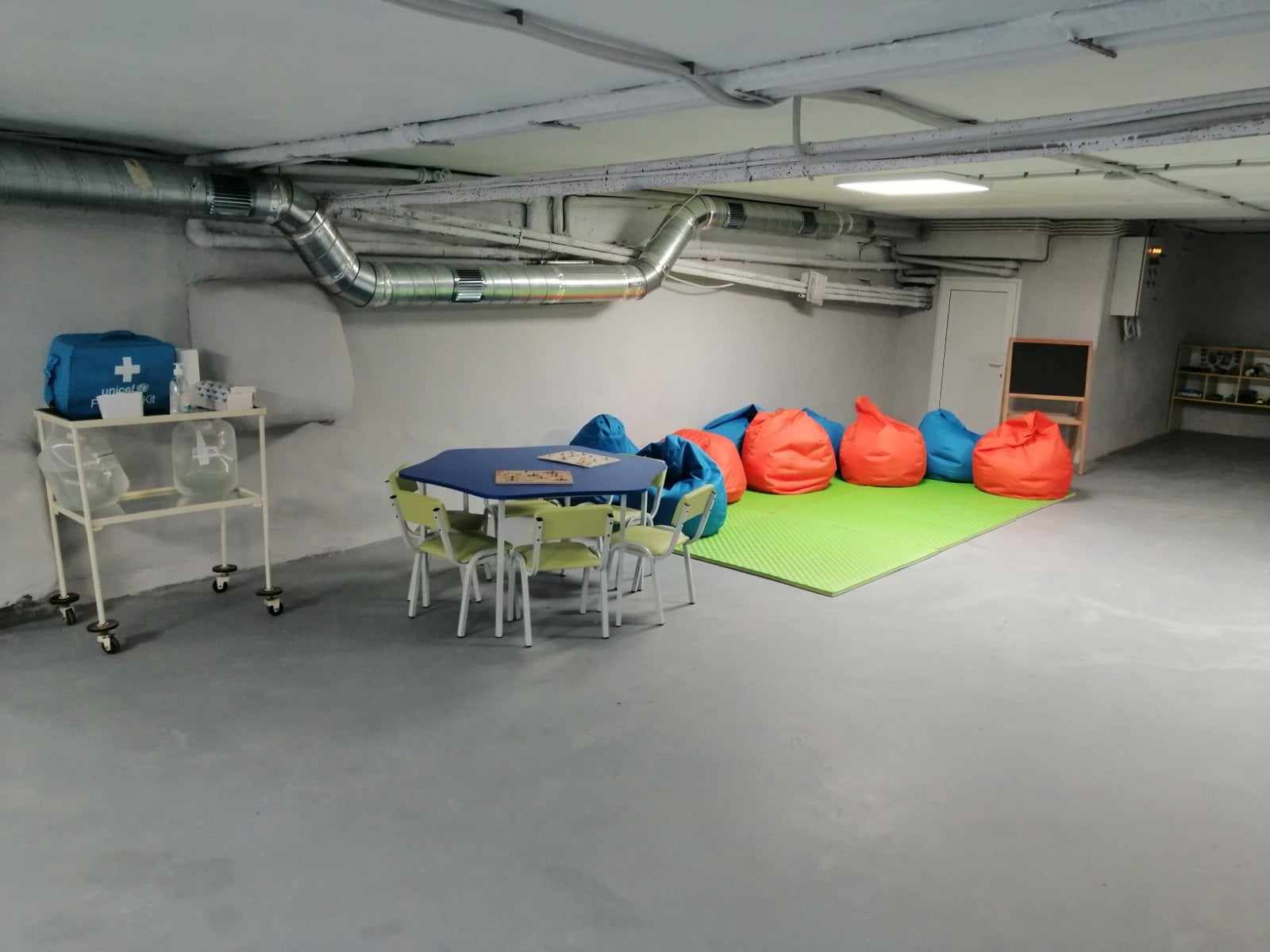 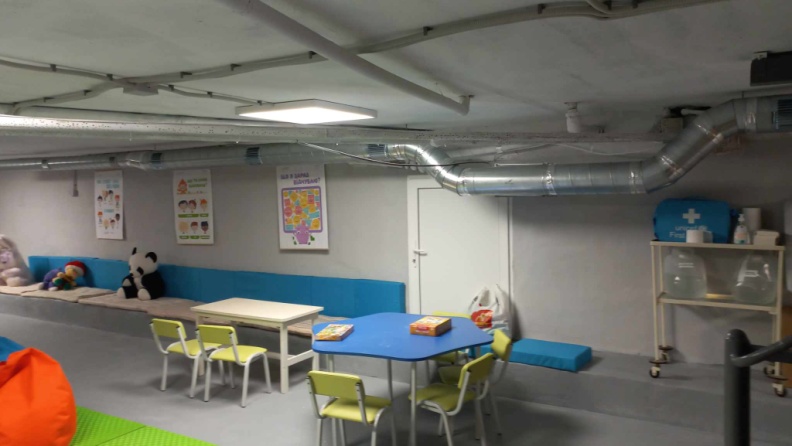 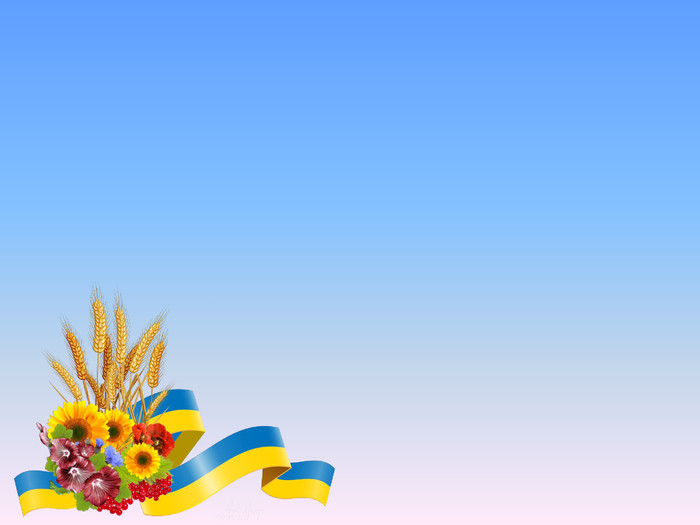 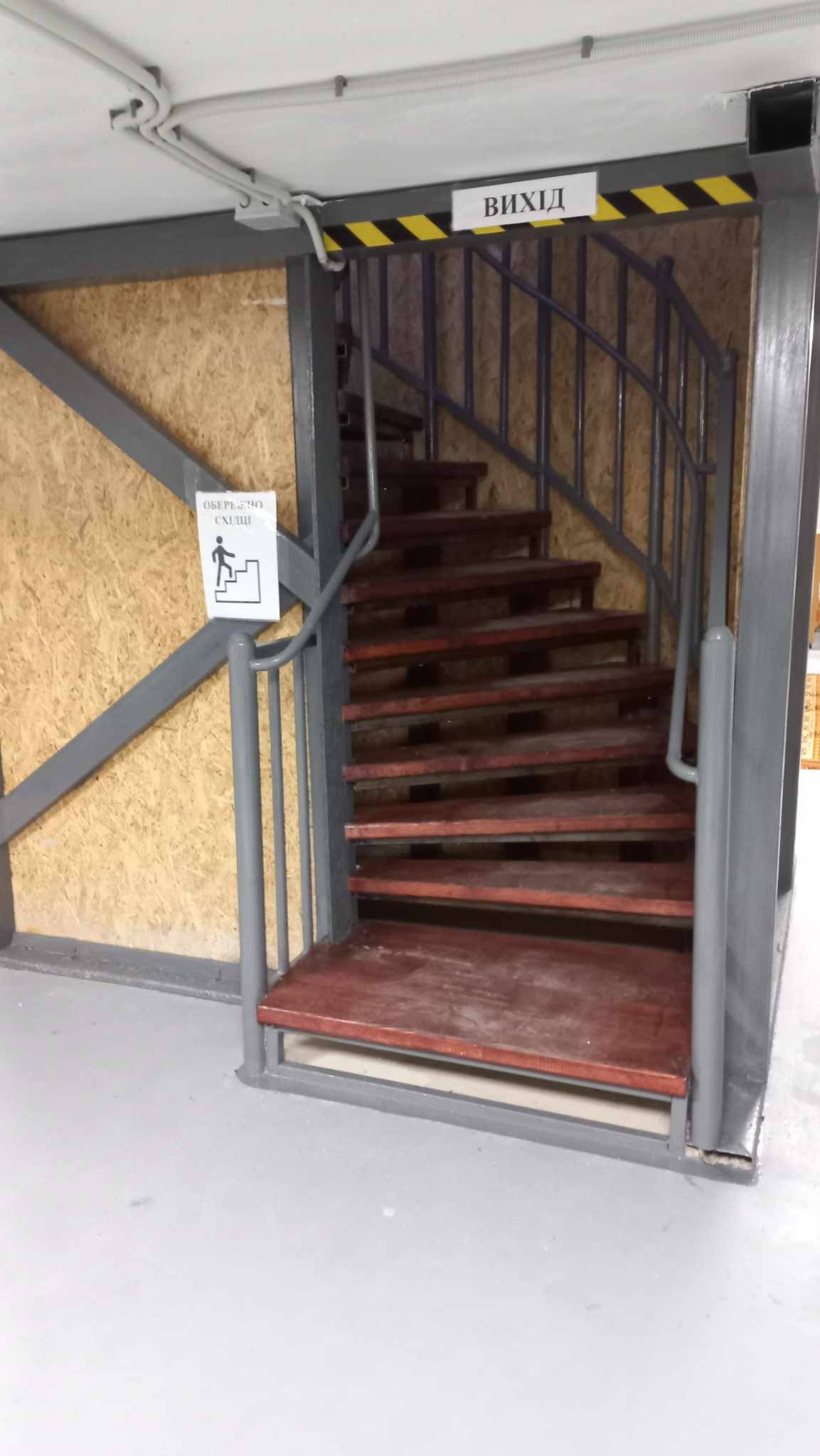 УКРИТТЯ
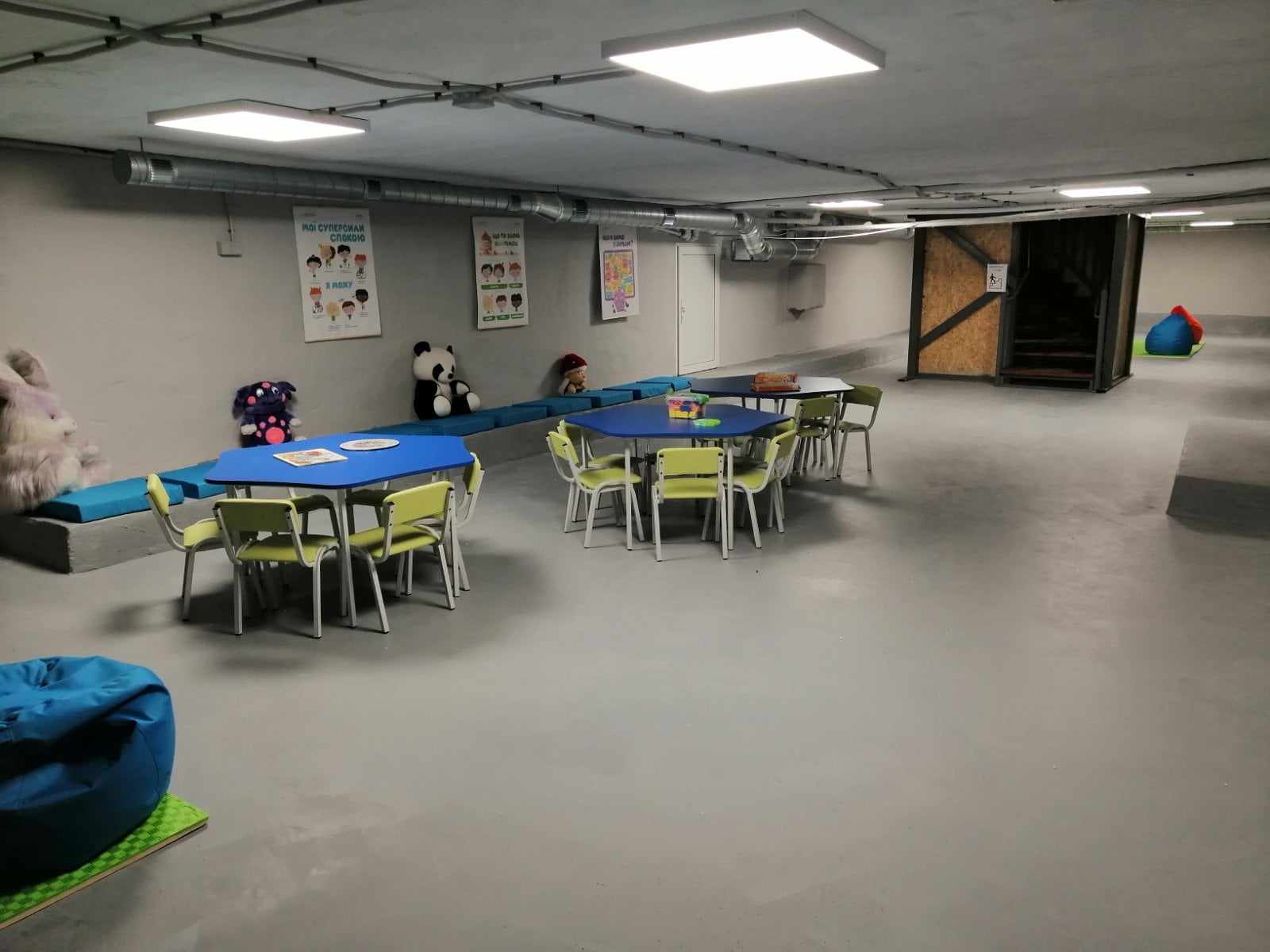 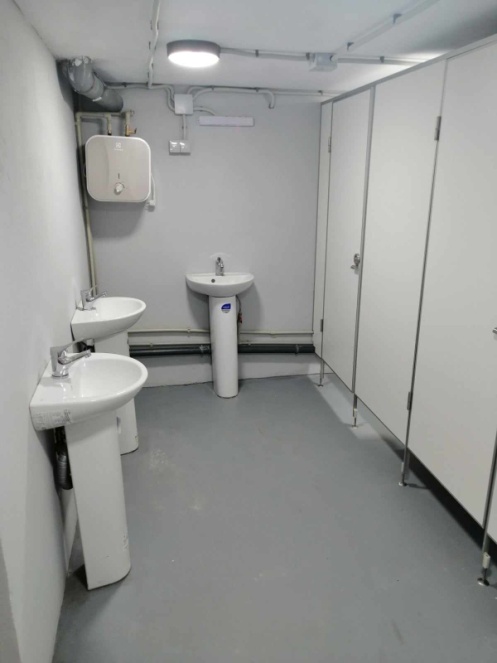 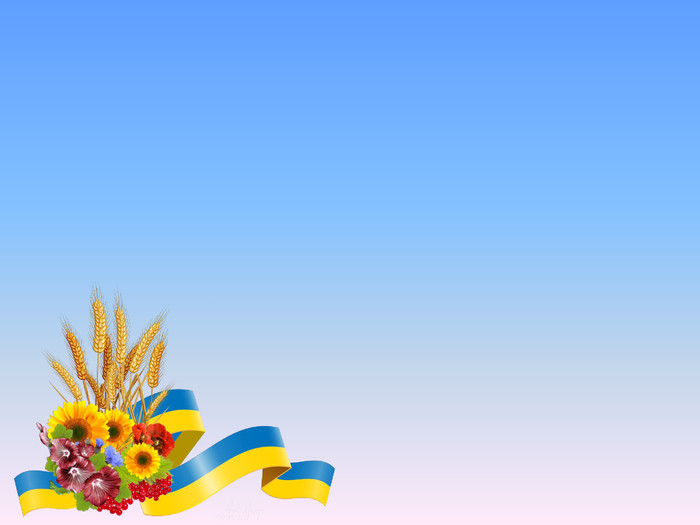 РЕМОНТ КУХНІ
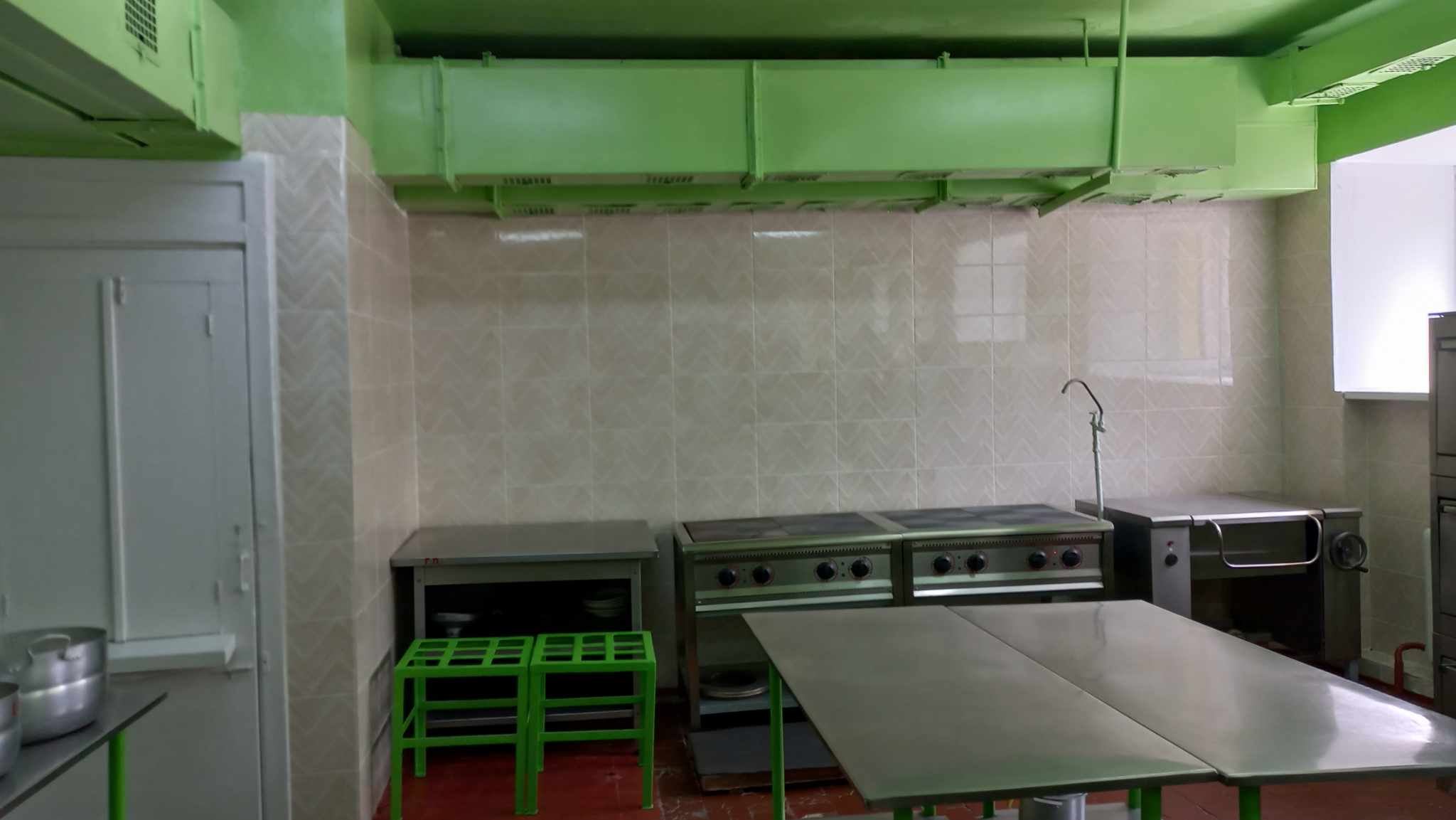 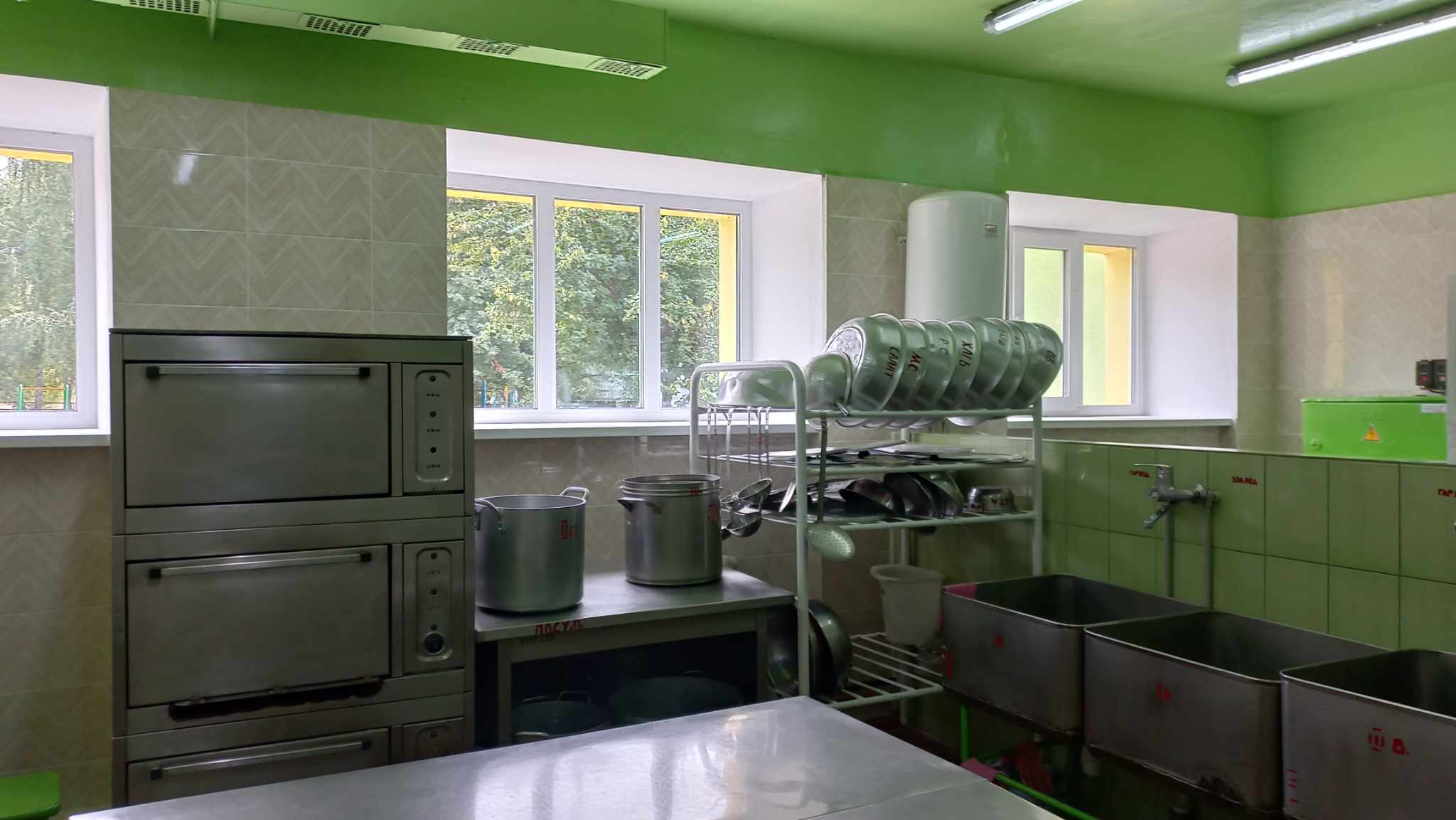 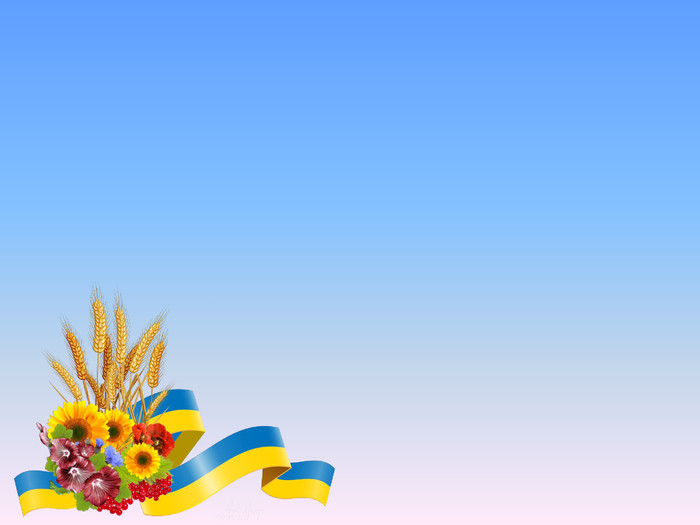 ПРИЙМАЛЬНІ
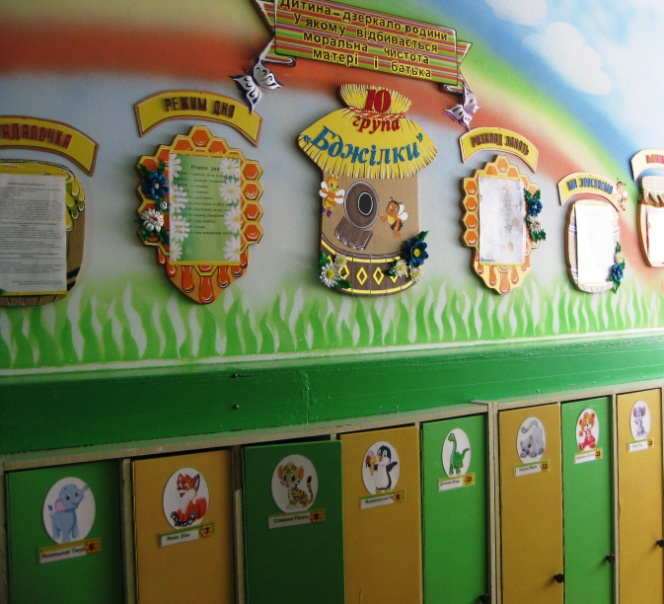 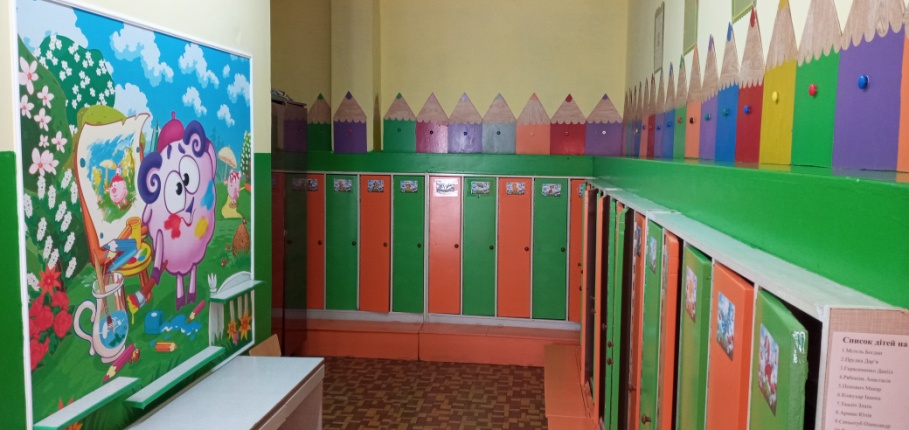 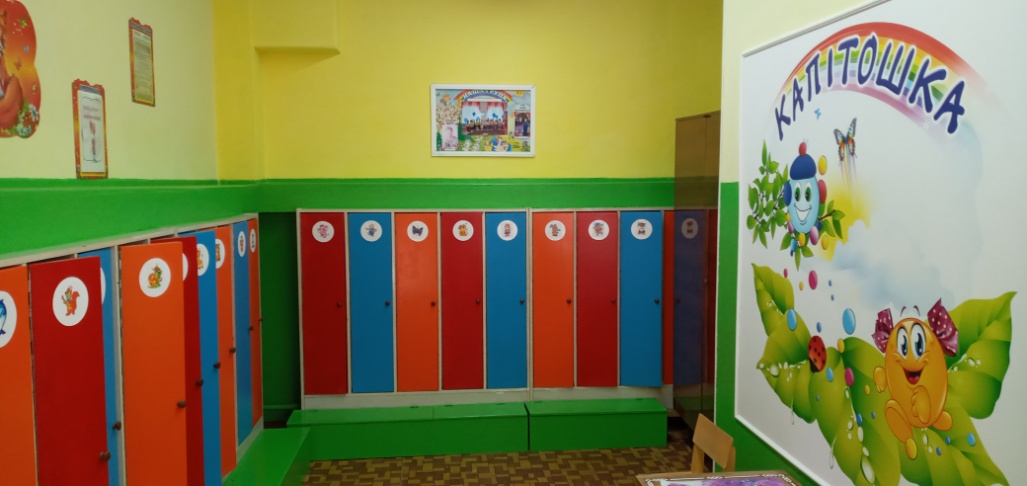 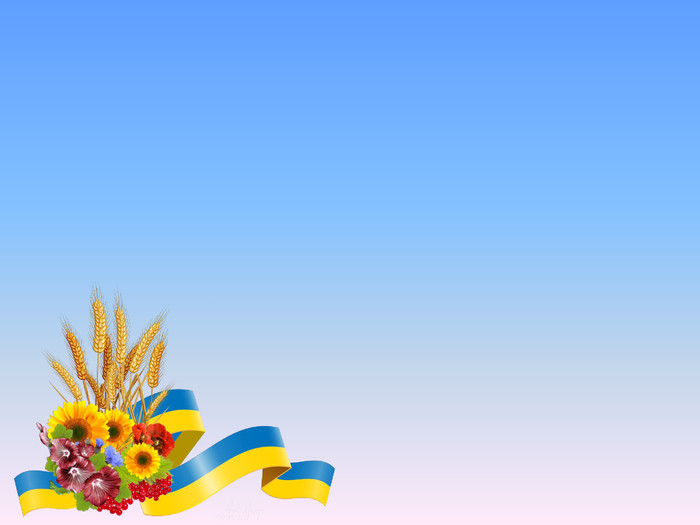 ГРУПА РАННЬОГО ВІКУ
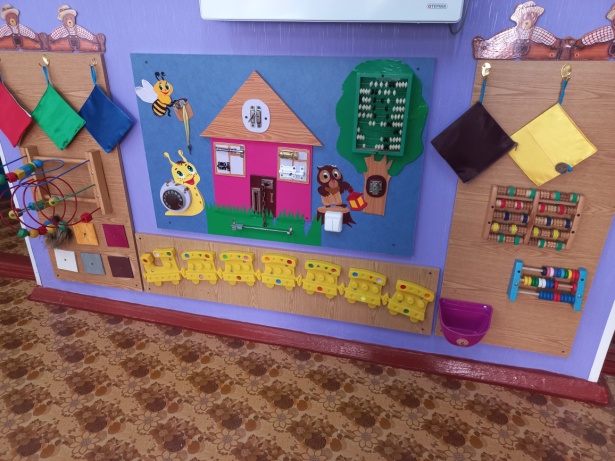 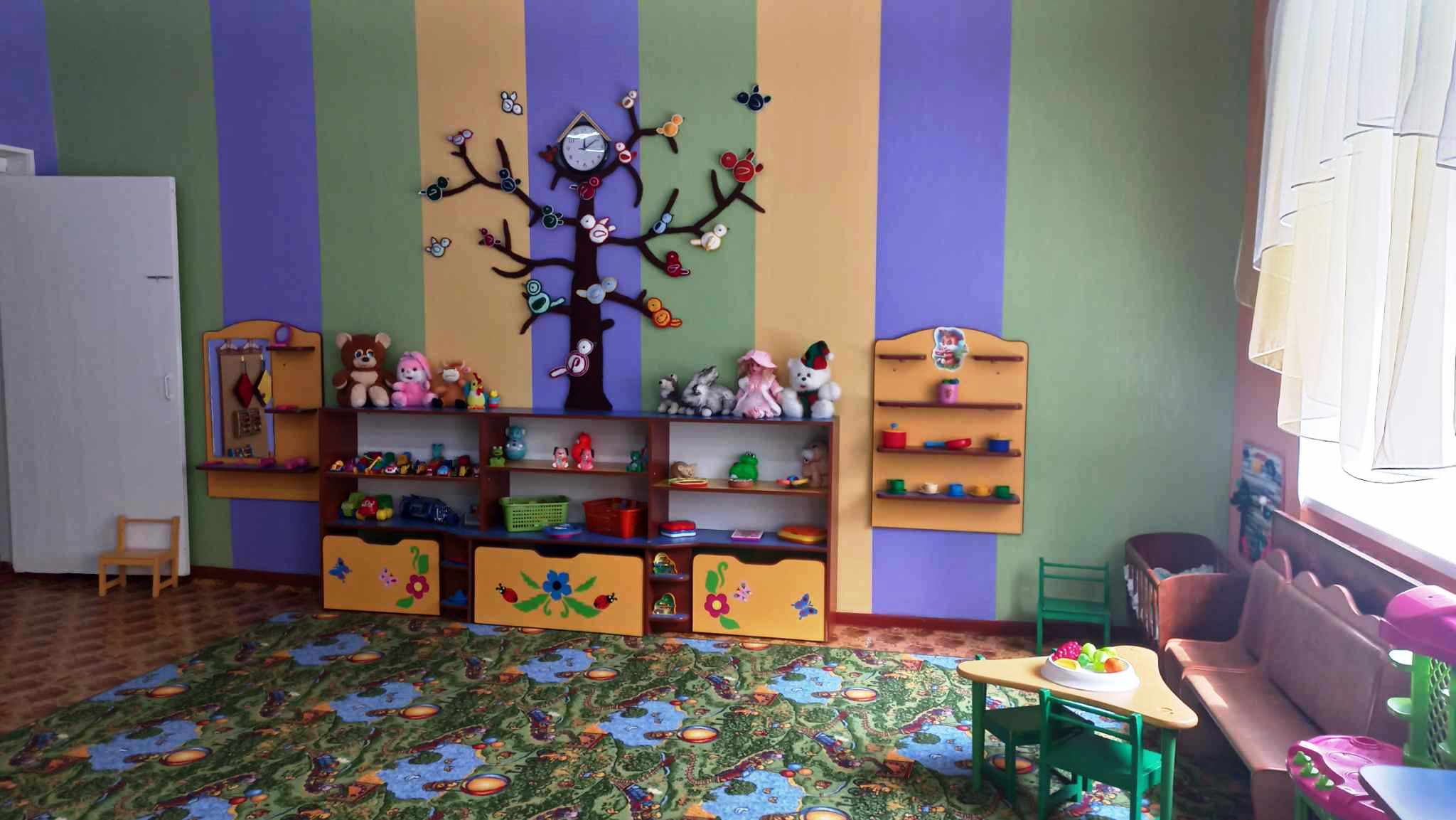 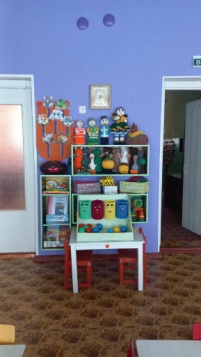 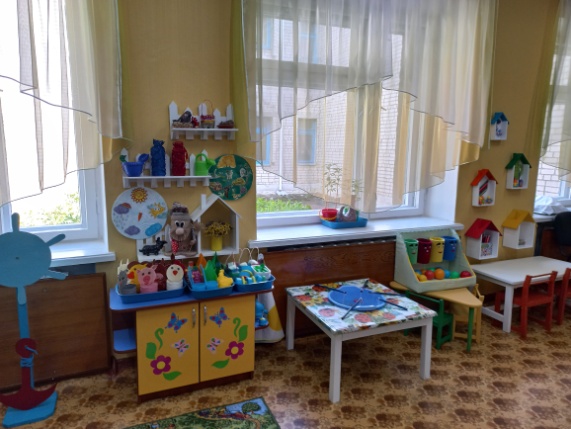 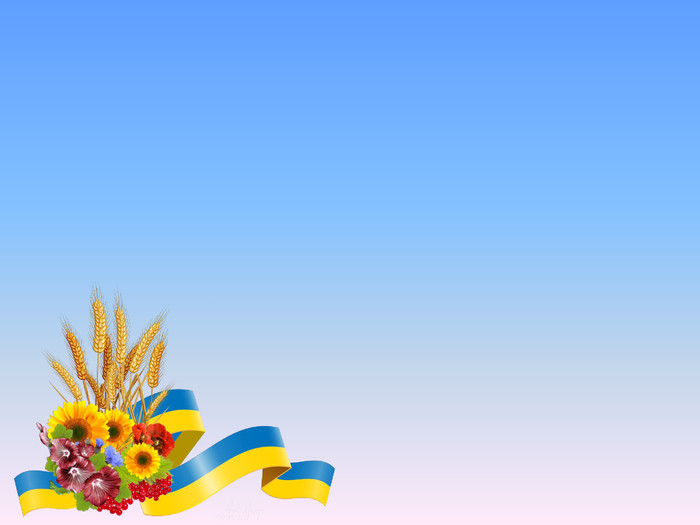 ГРУПОВІ  КІМНАТИ
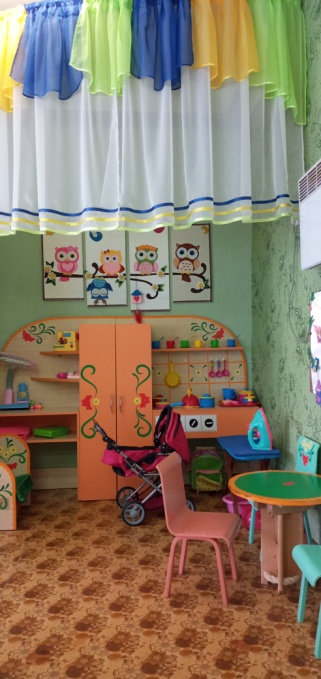 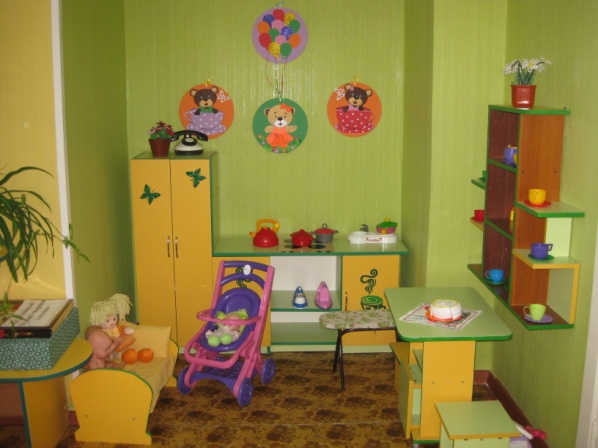 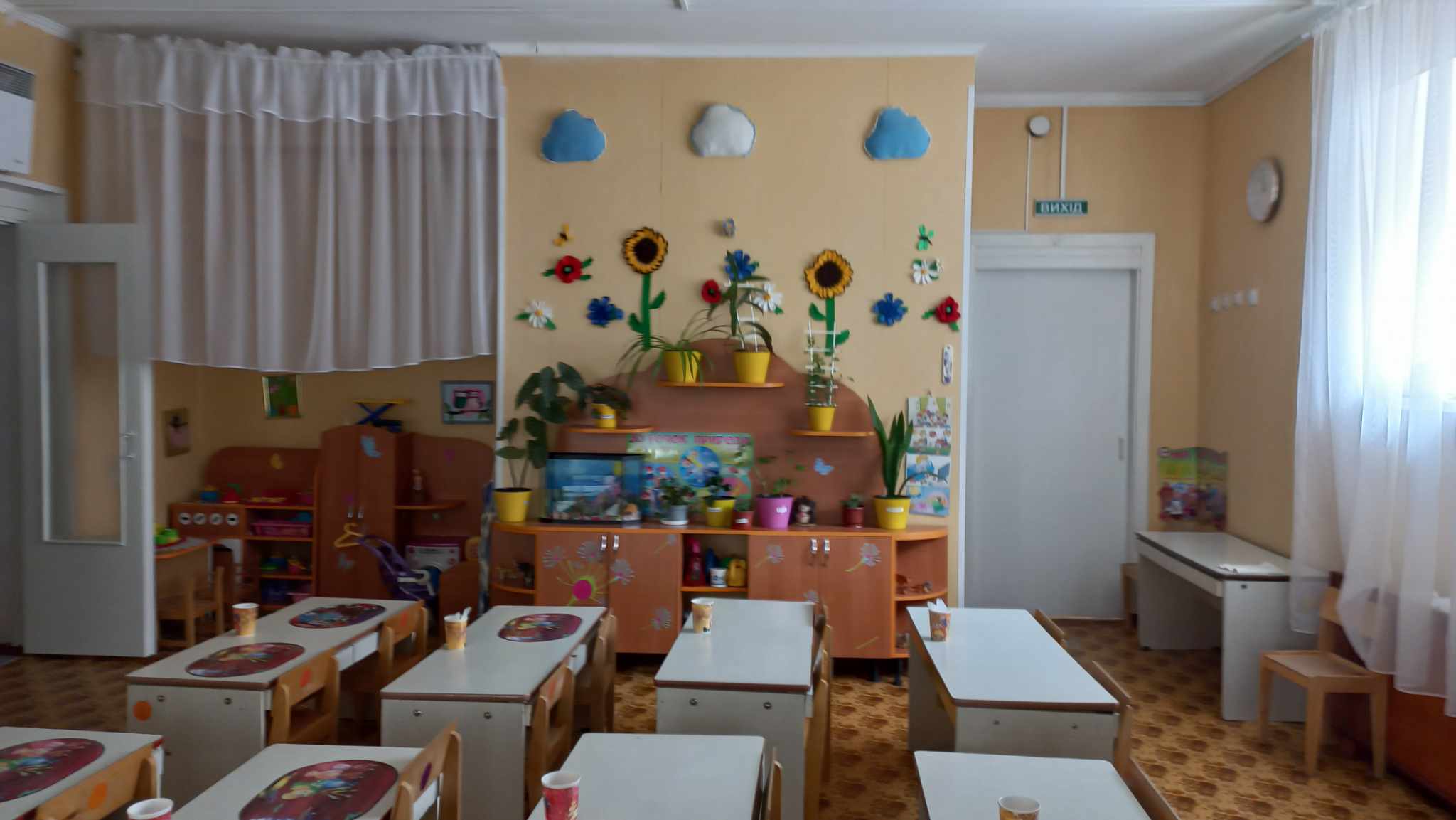 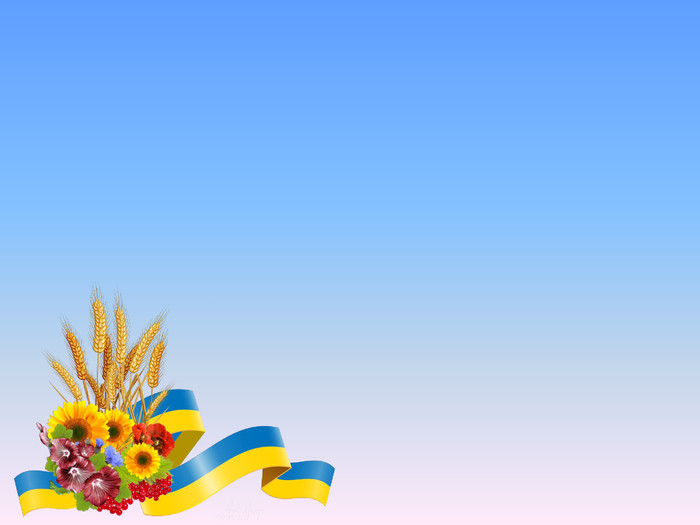 ГРУПОВІ КІМНАТИ
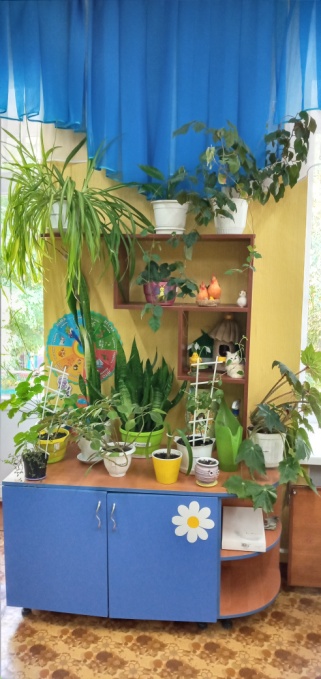 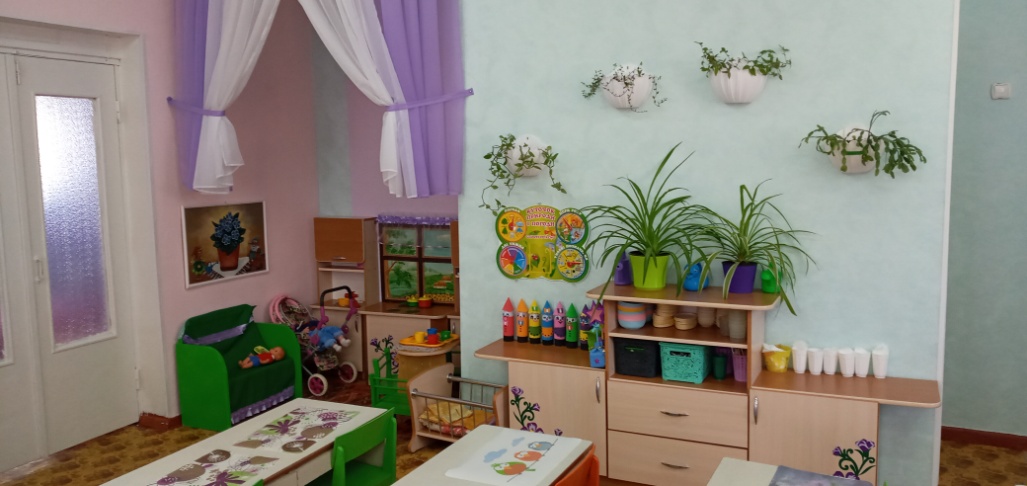 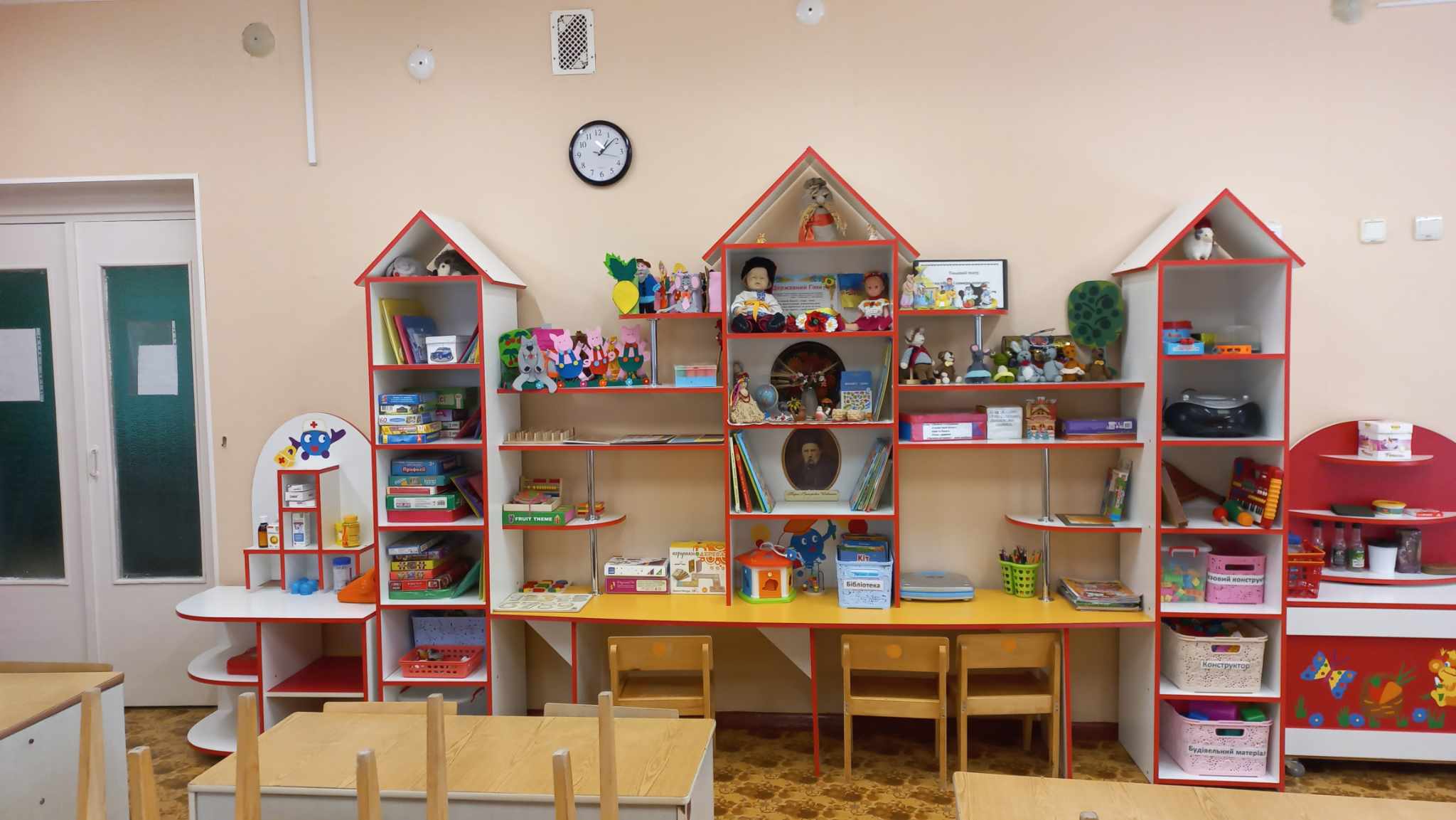 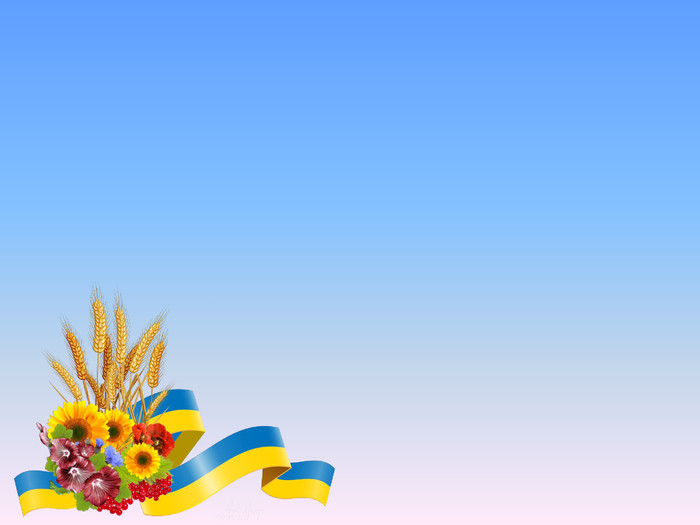 СПАЛЬНІ
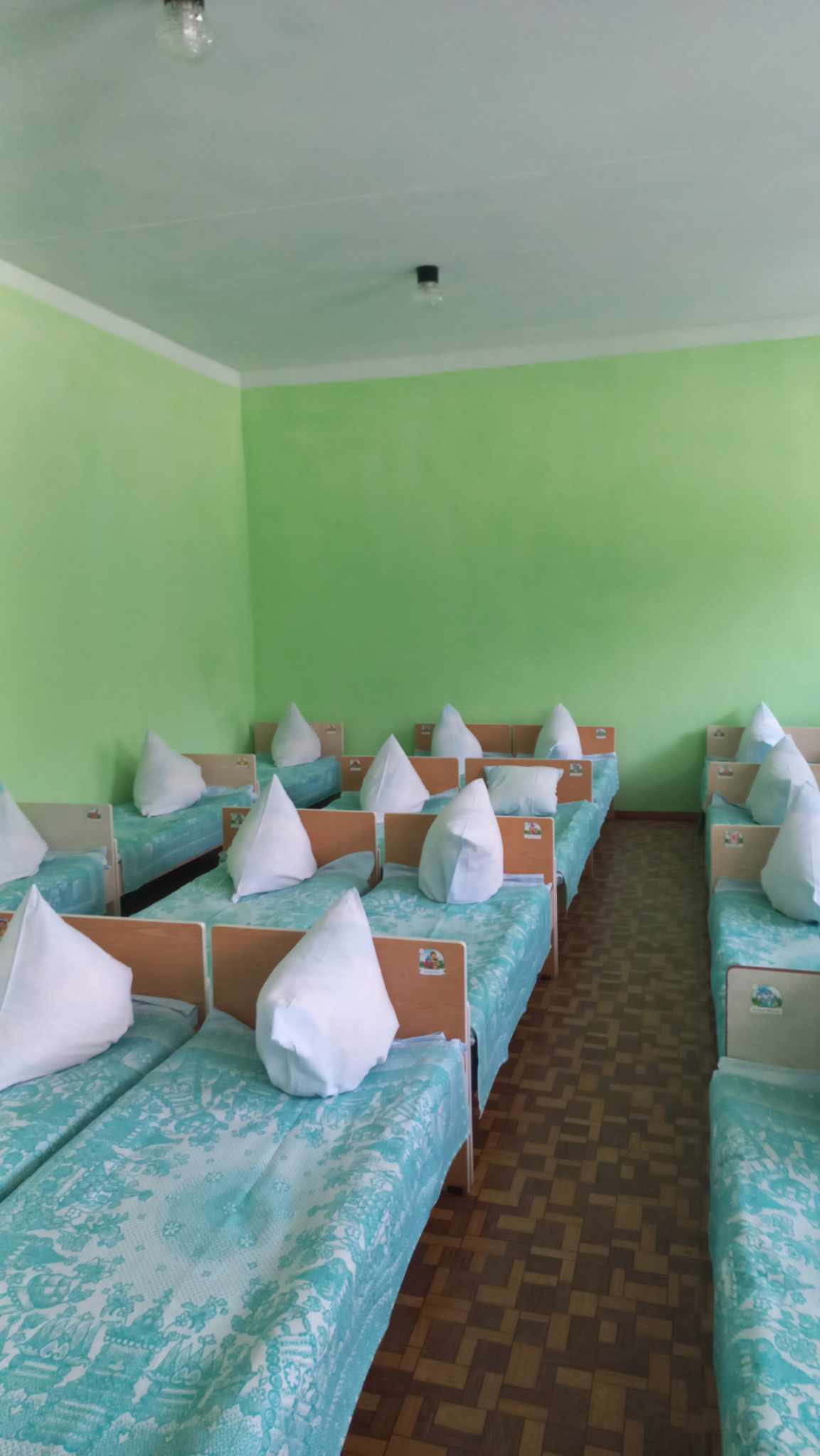 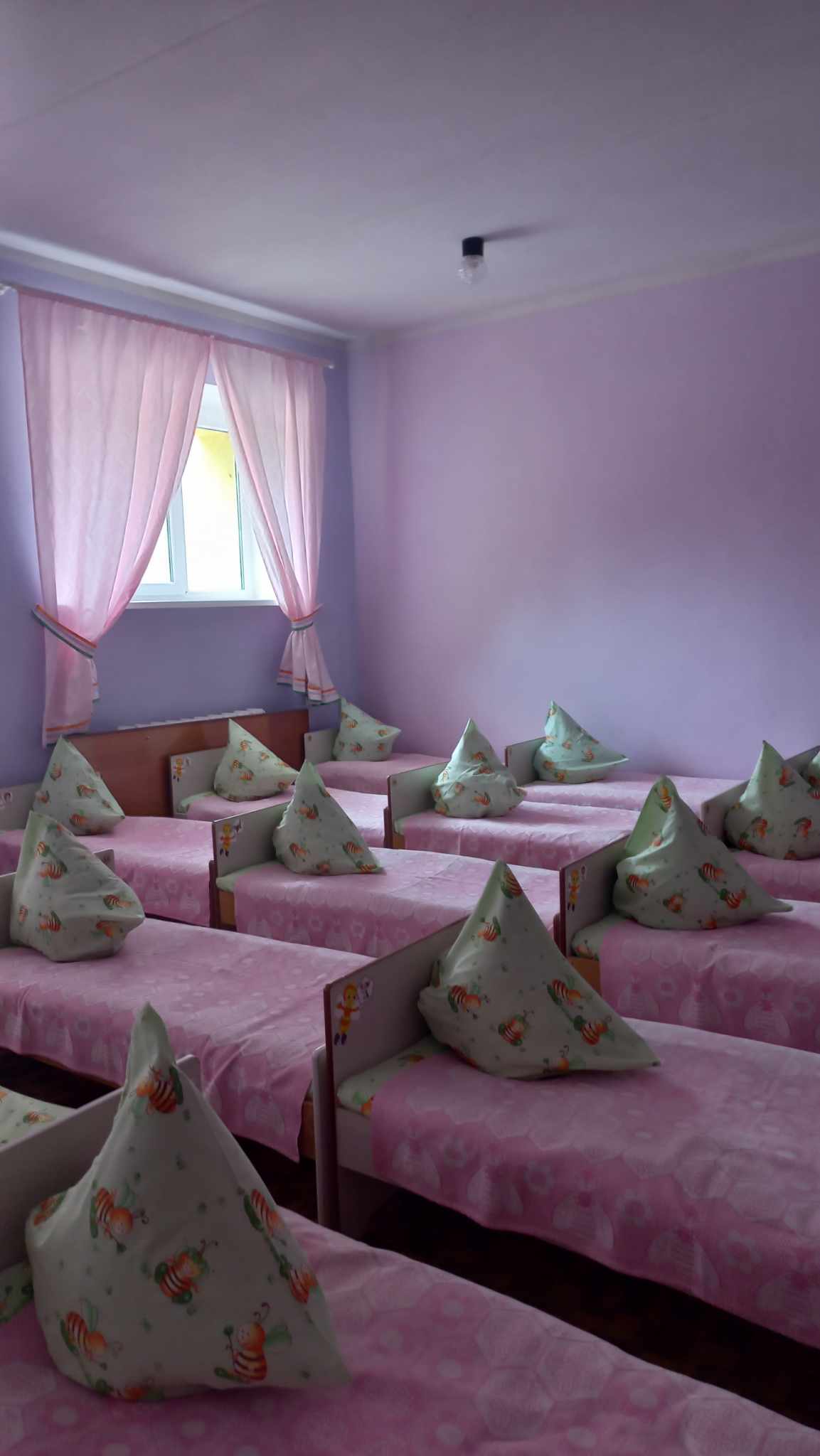 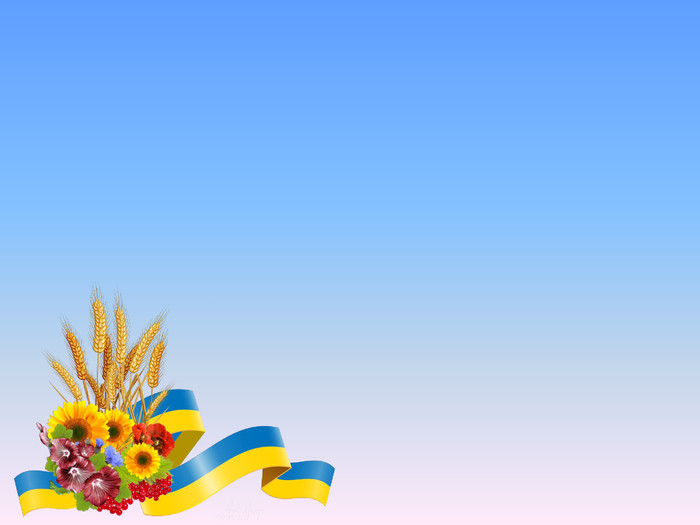 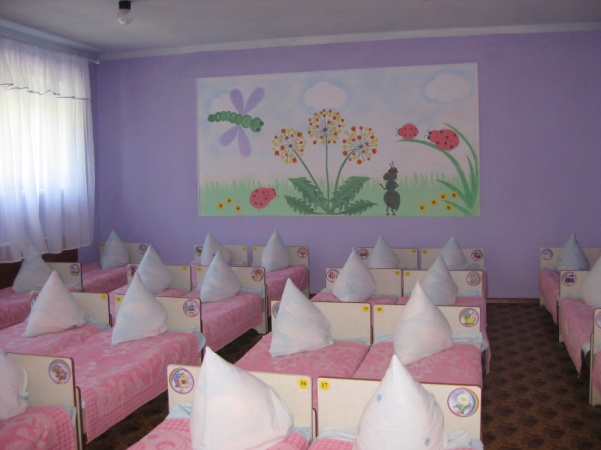 СПАЛЬНІ
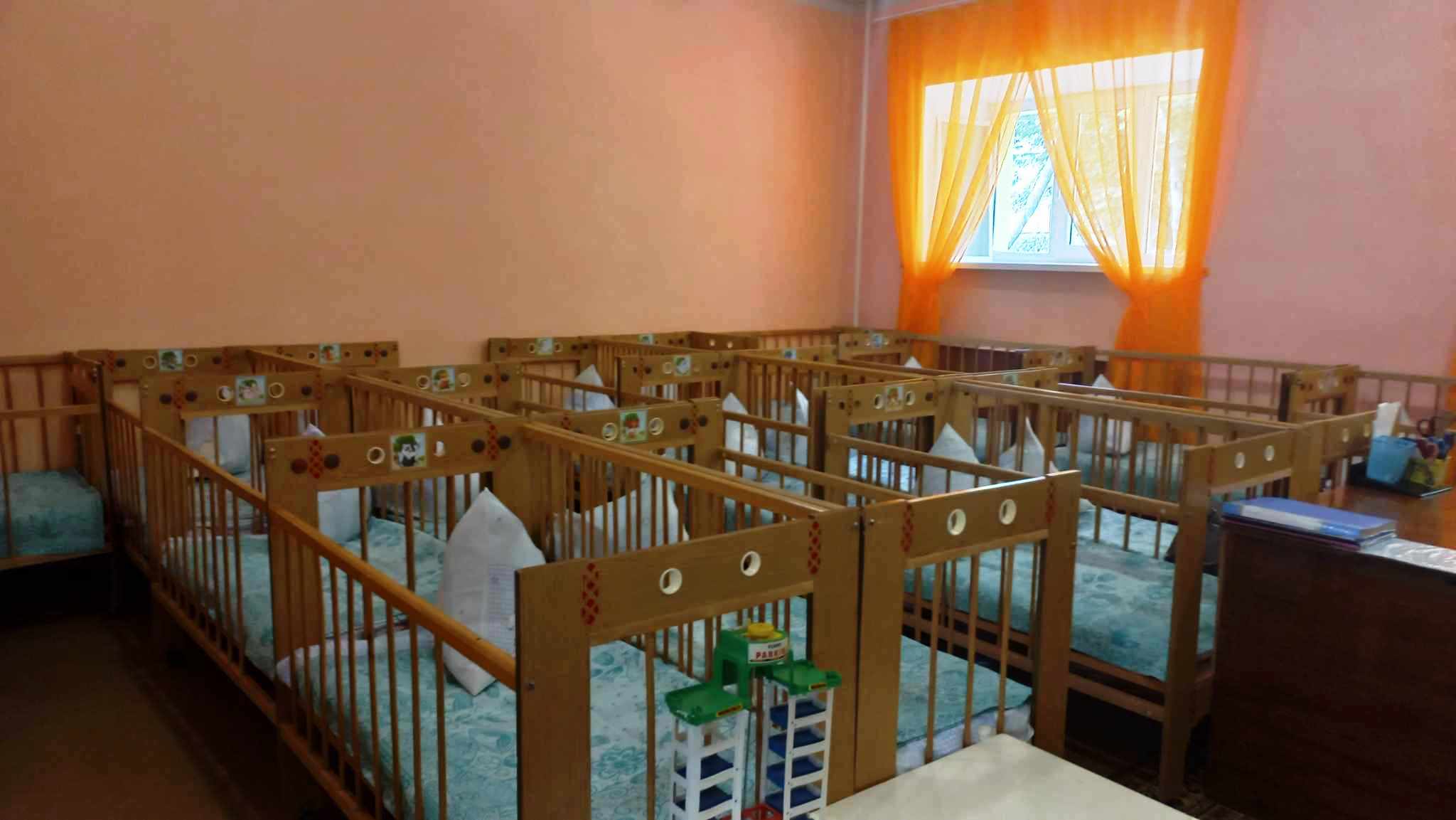 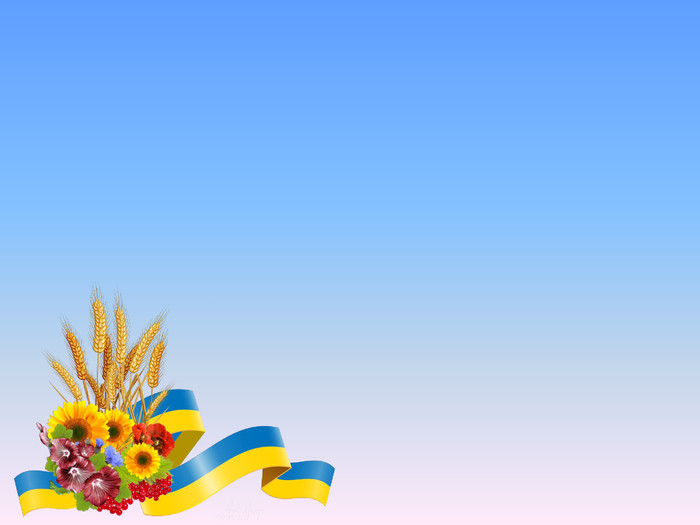 СПОРТИВНА ЗАЛА
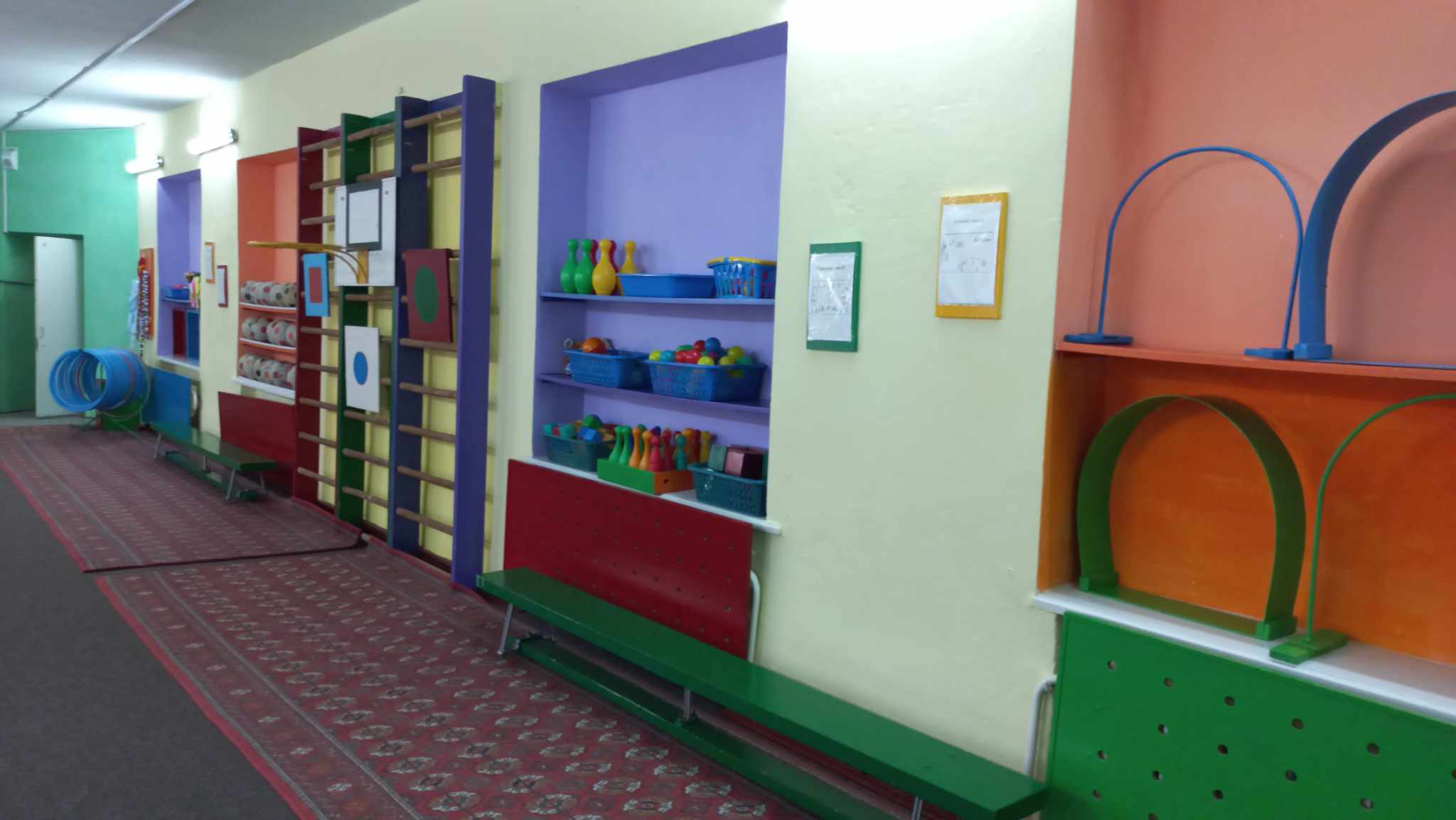 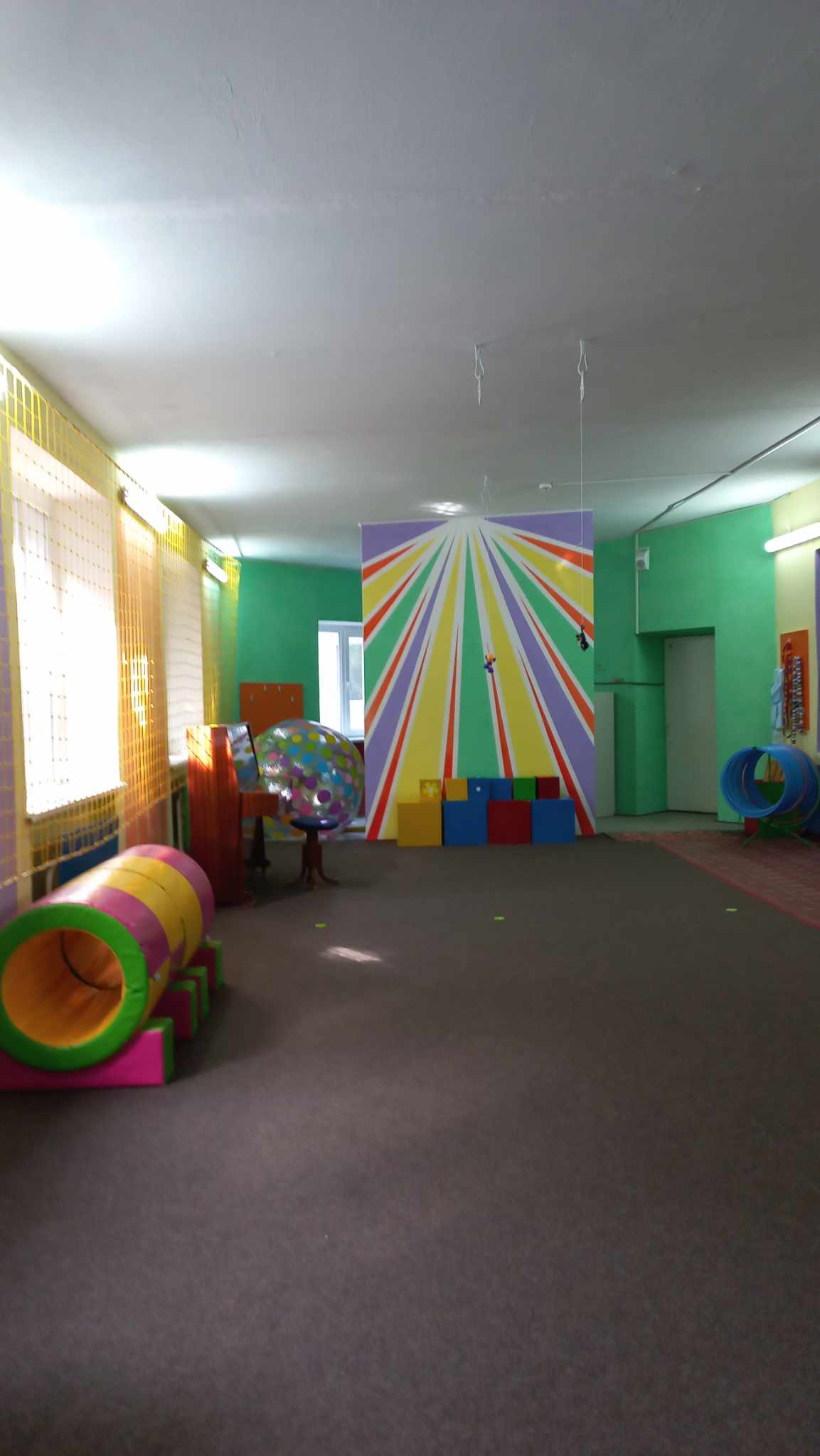 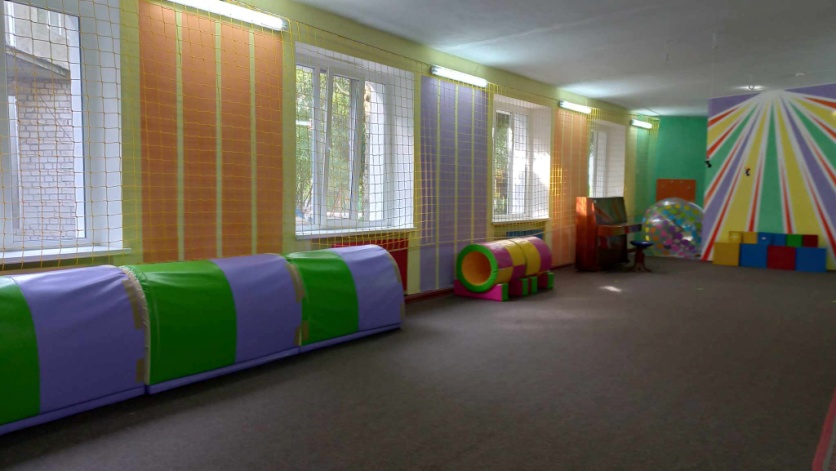 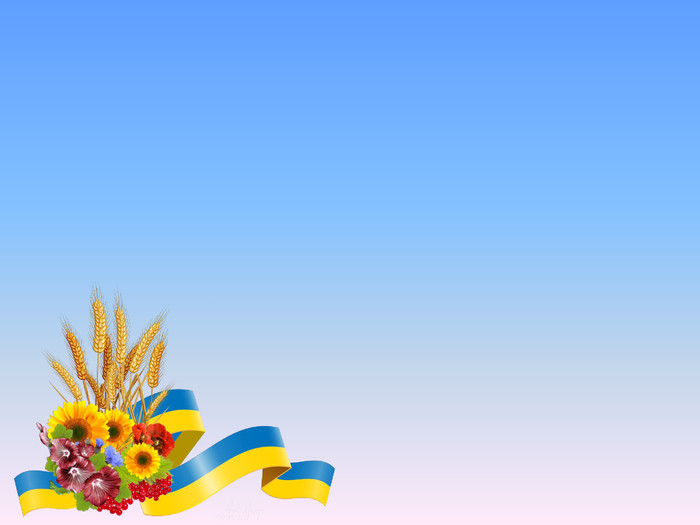 МУЗИЧНА  ЗАЛА
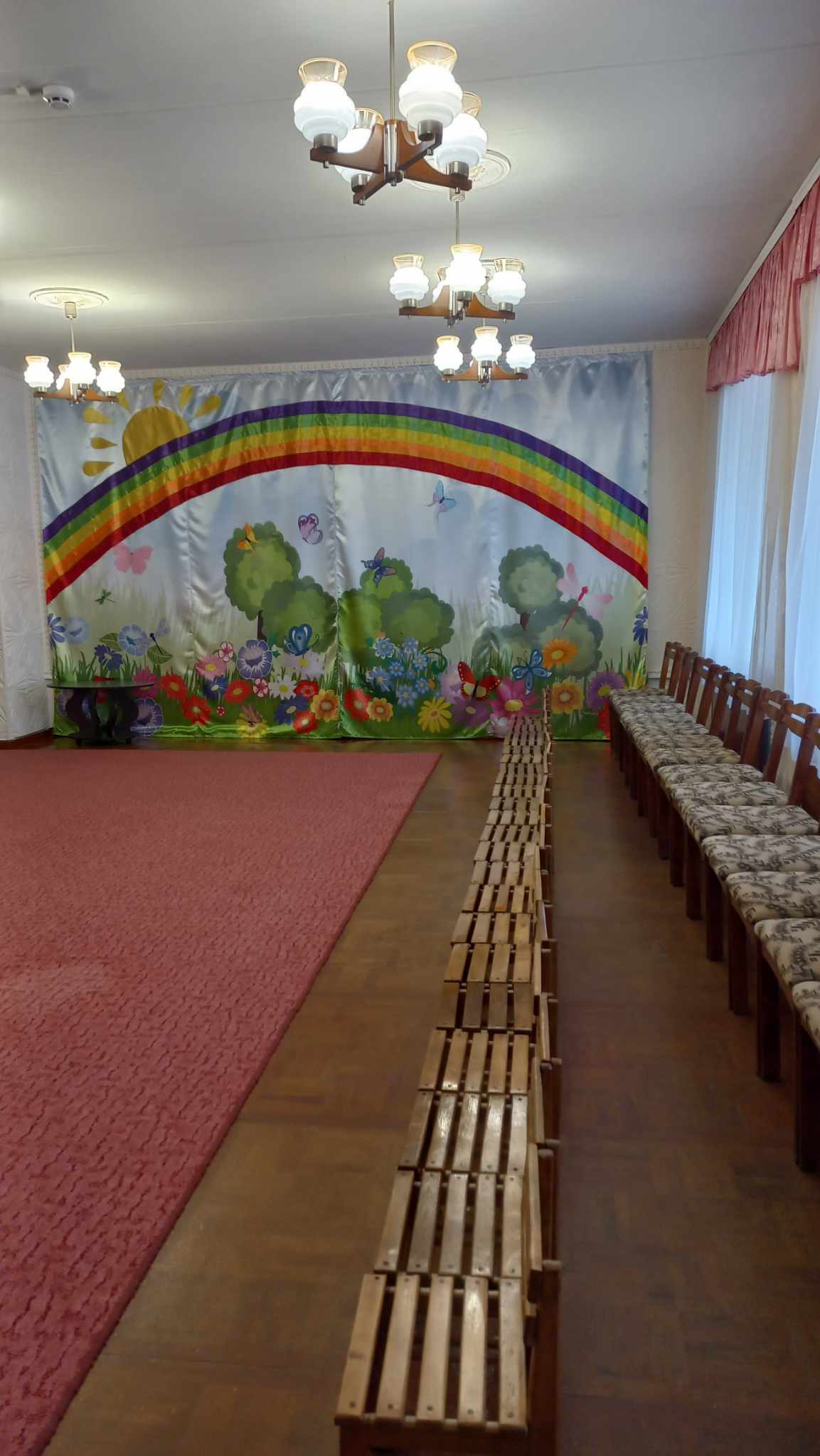 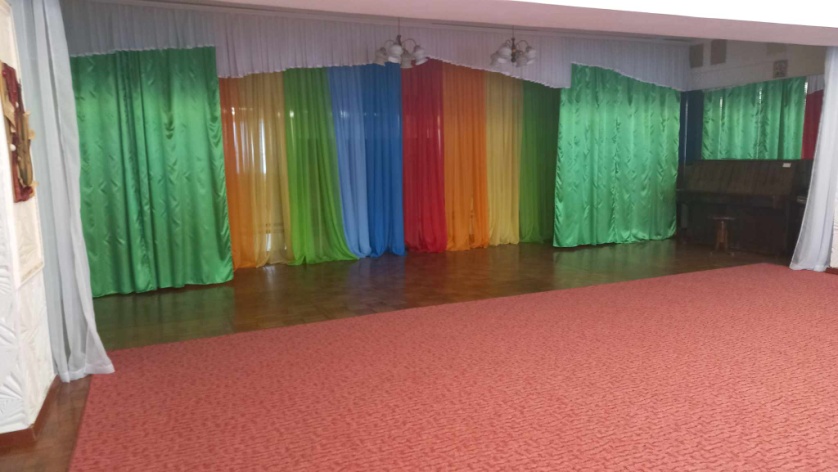 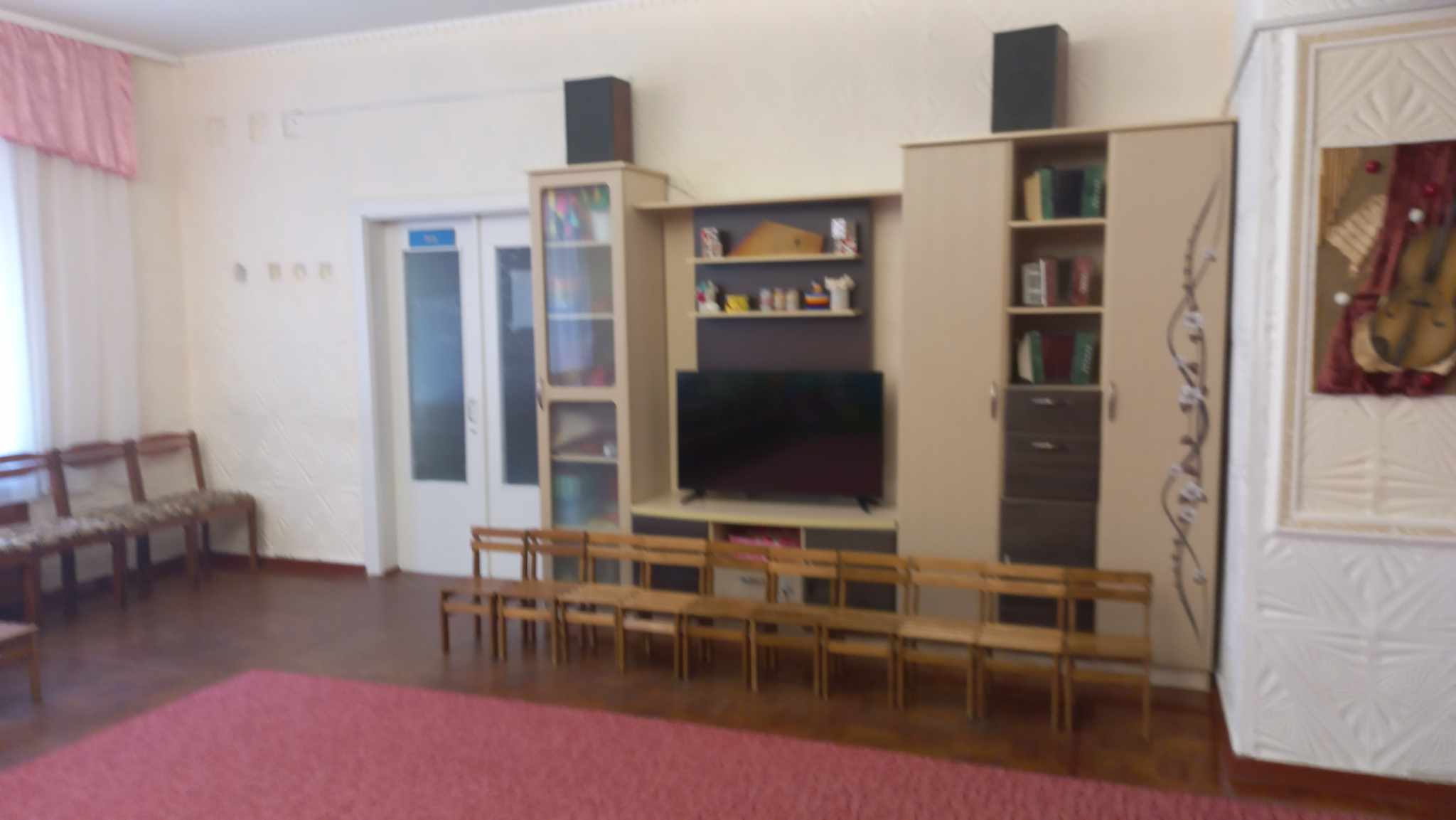 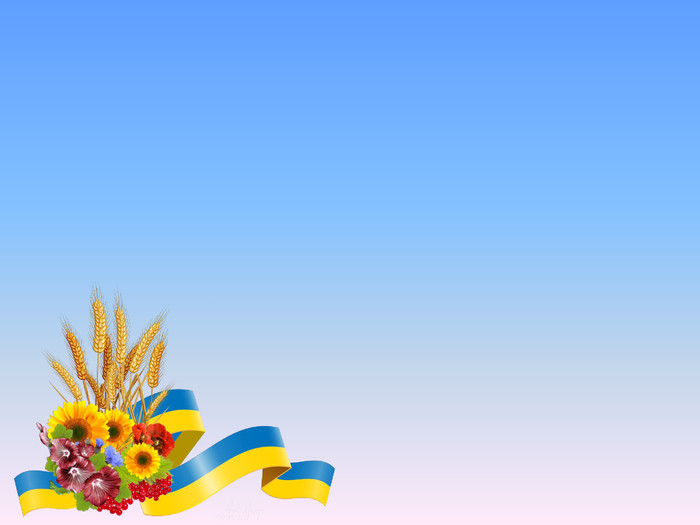 ТЕАТРАЛЬНА СТУДІЯ
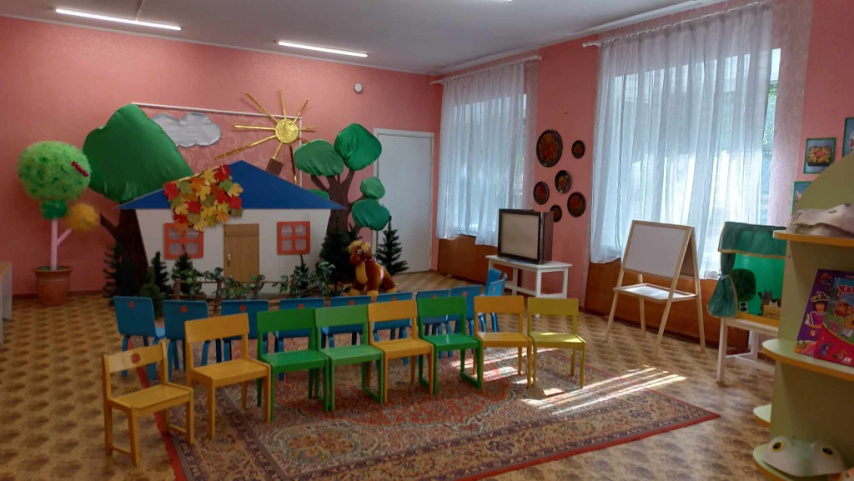 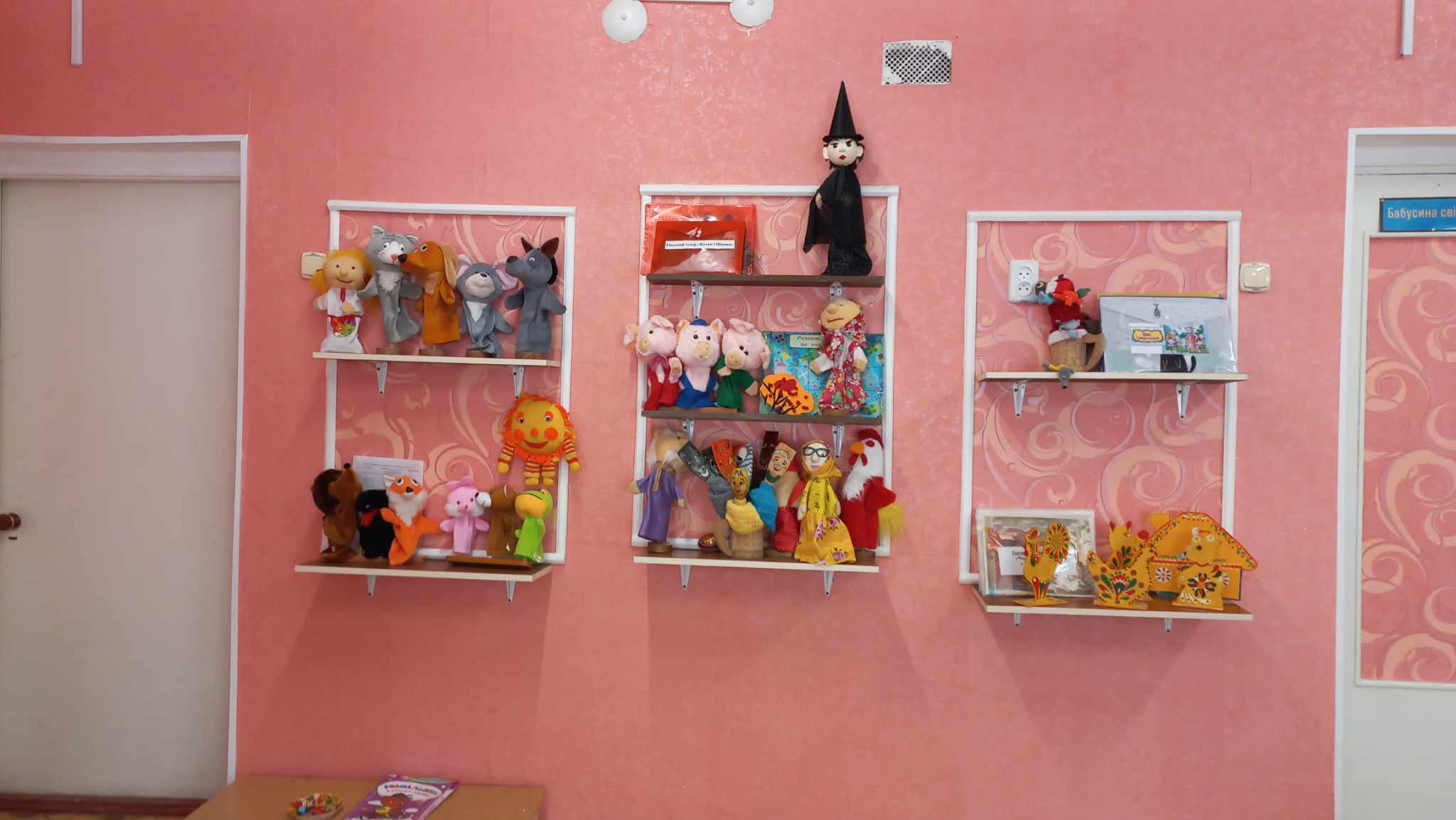 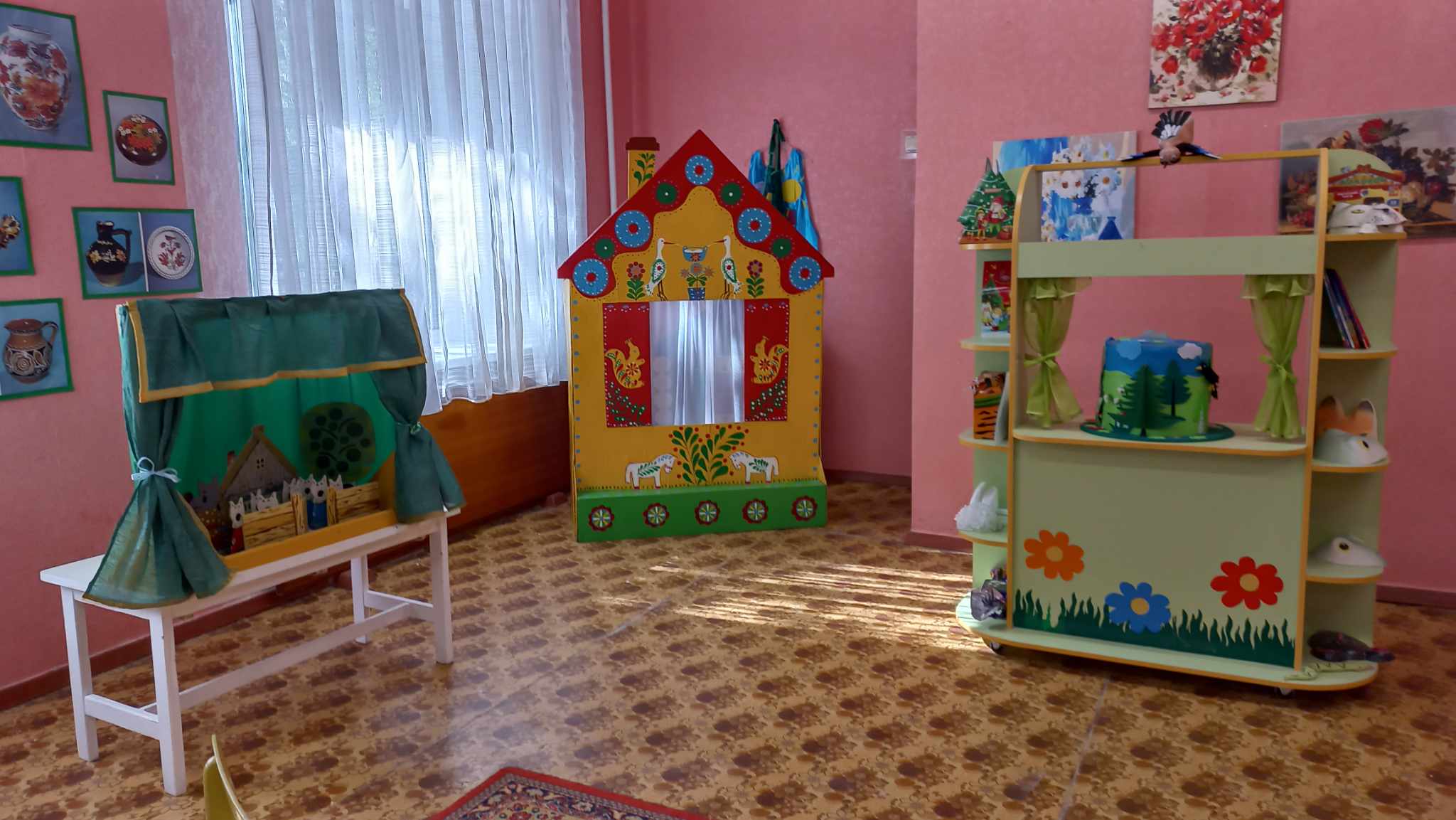 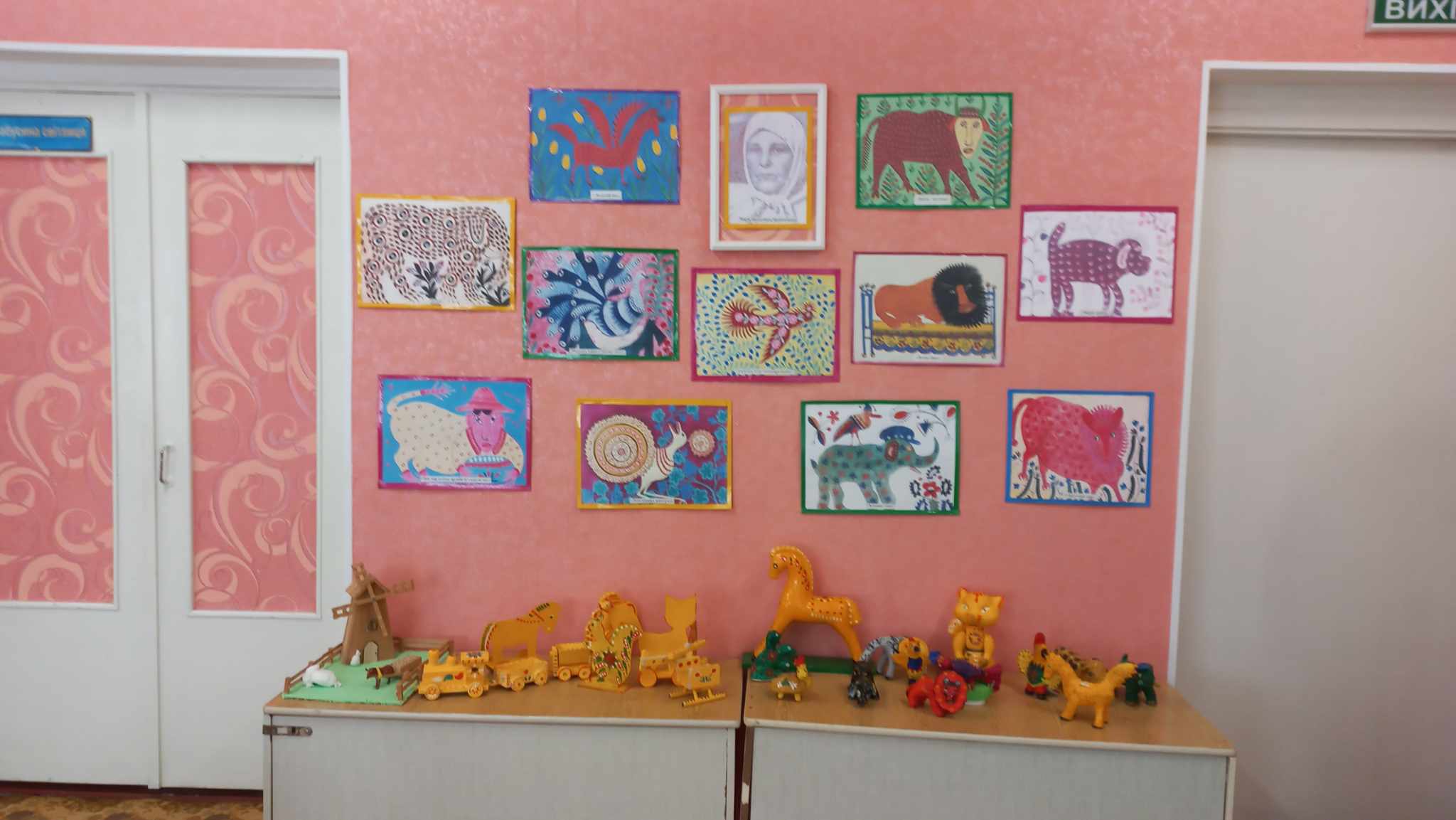 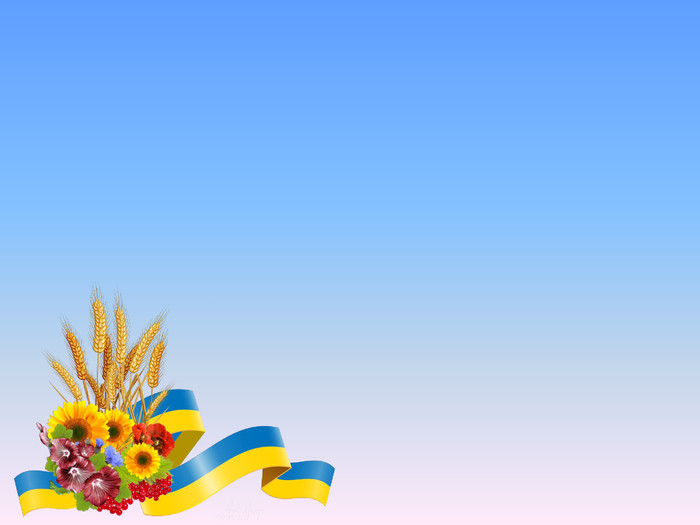 КІМНАТА ДЛЯ РОЗВИТКУ
 КОНСТРУКТИВНИХ ЗДІБНОСТЕЙ
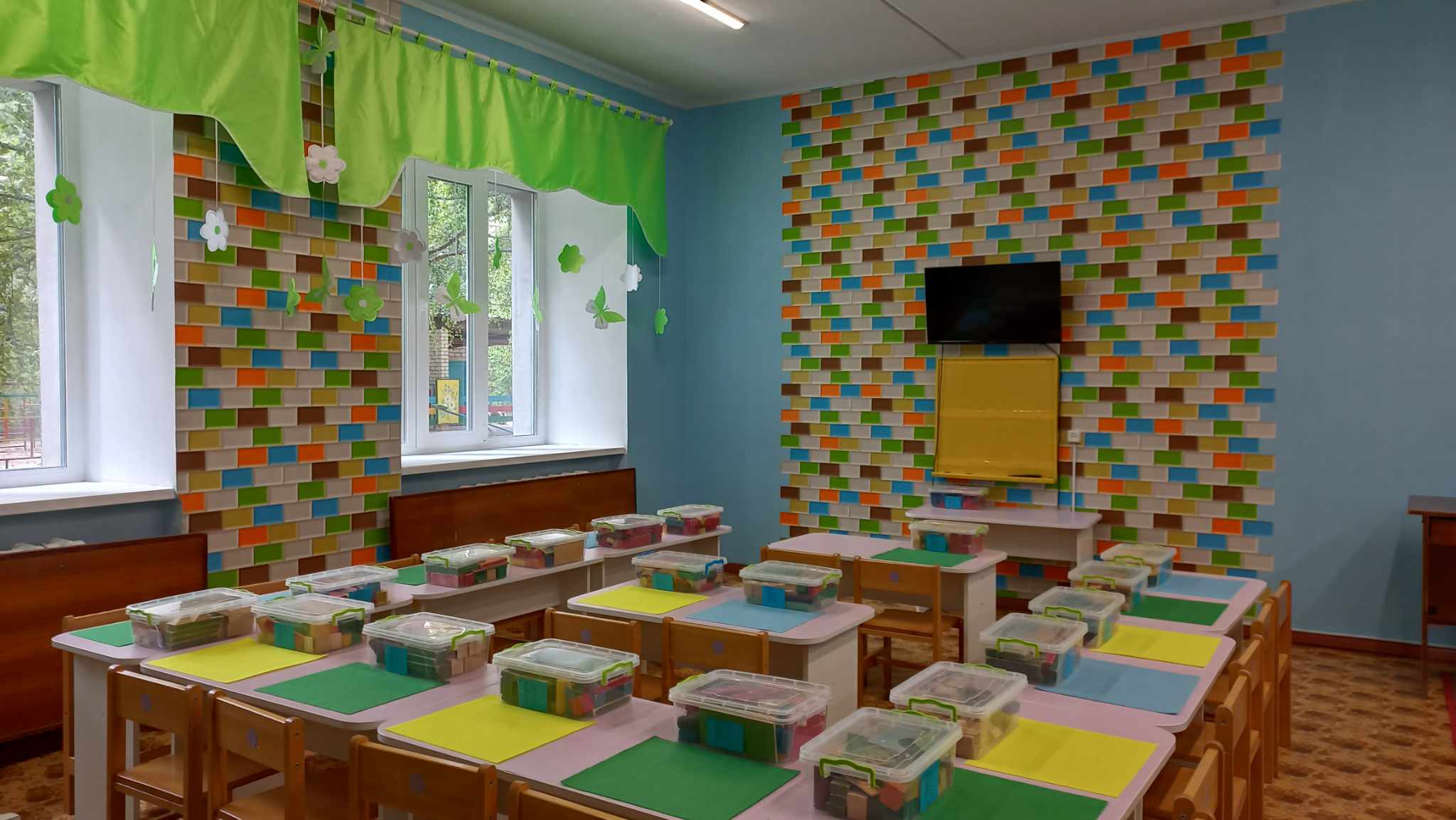 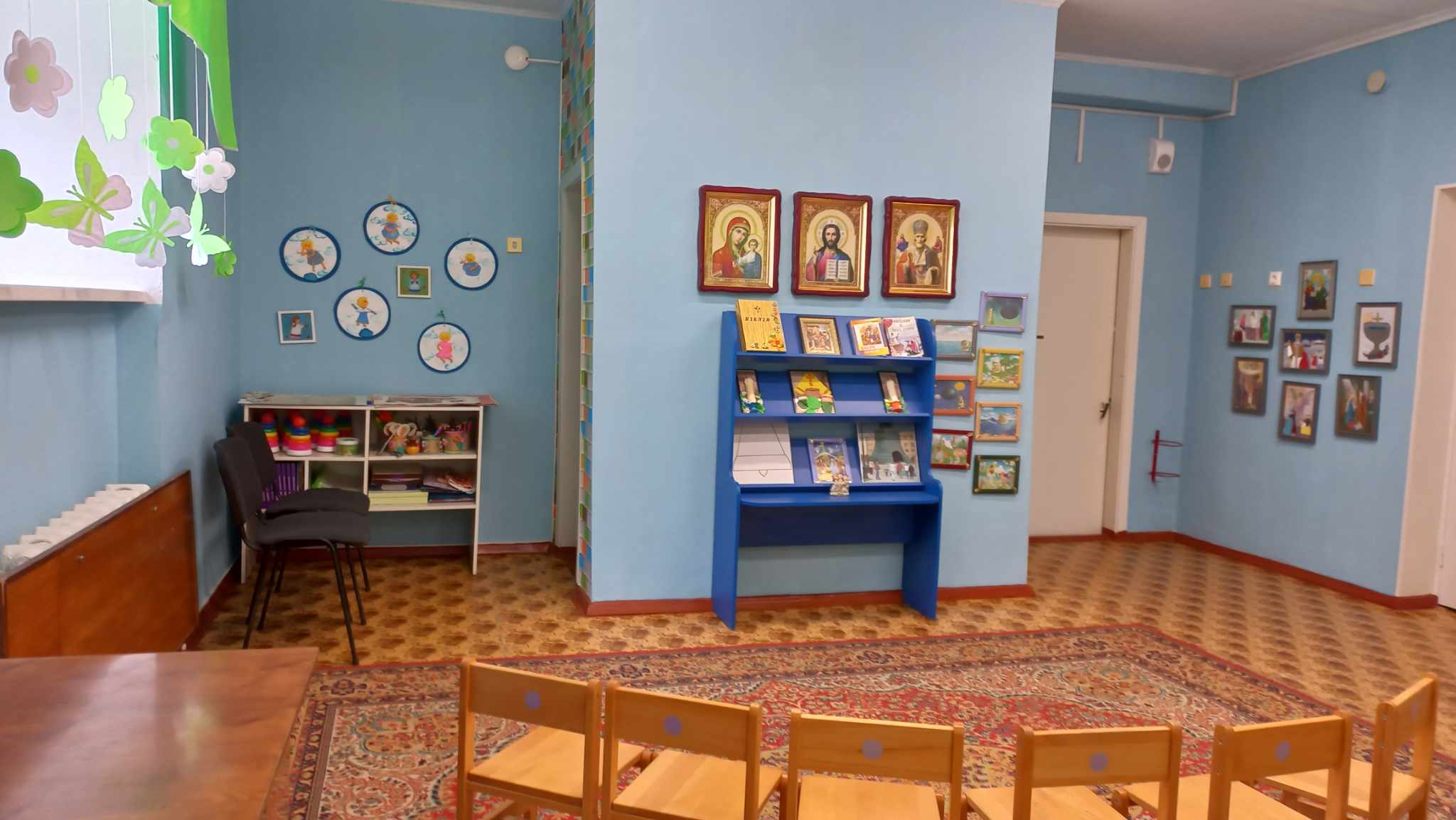 КІМНАТА ДЛЯ РОБОТИ 
ГУРТКА “СТЕЖИНКА ДУХОВНОСТІ”
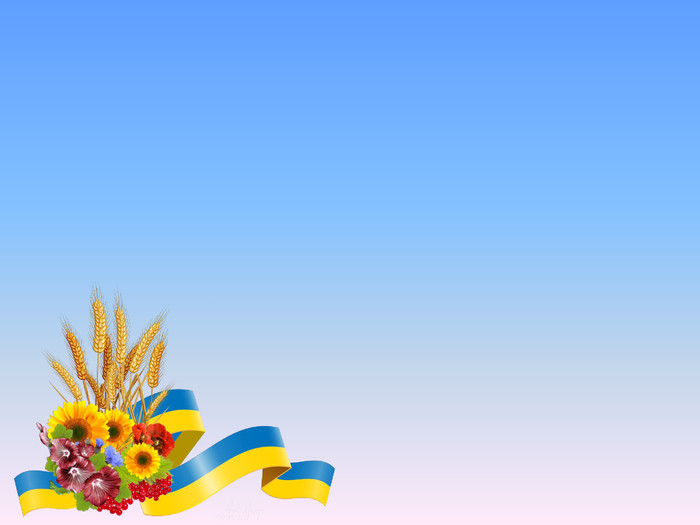 МІНІ-МУЗЕЙ “БАБУСИНА СВІТЛИЦЯ”
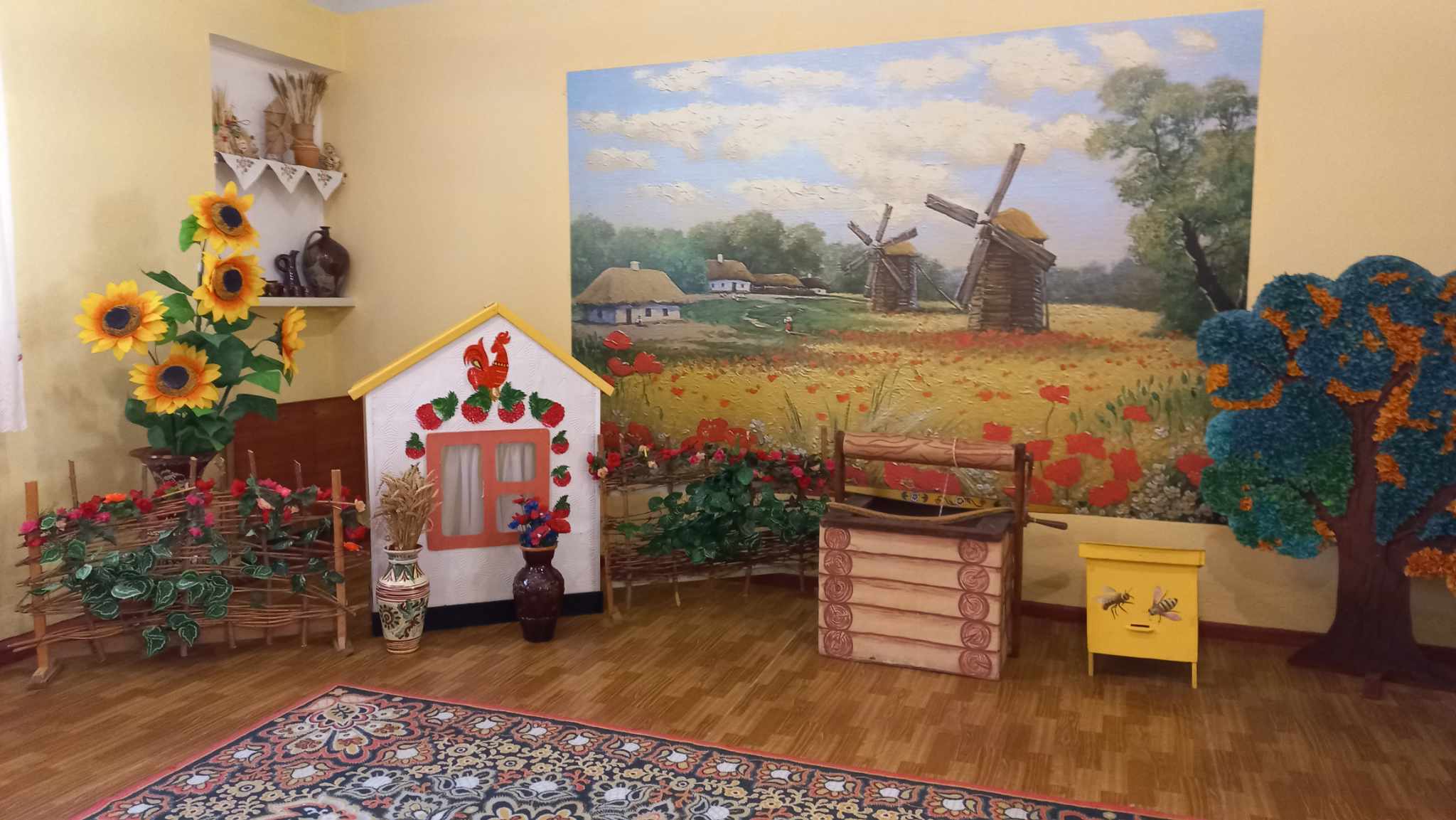 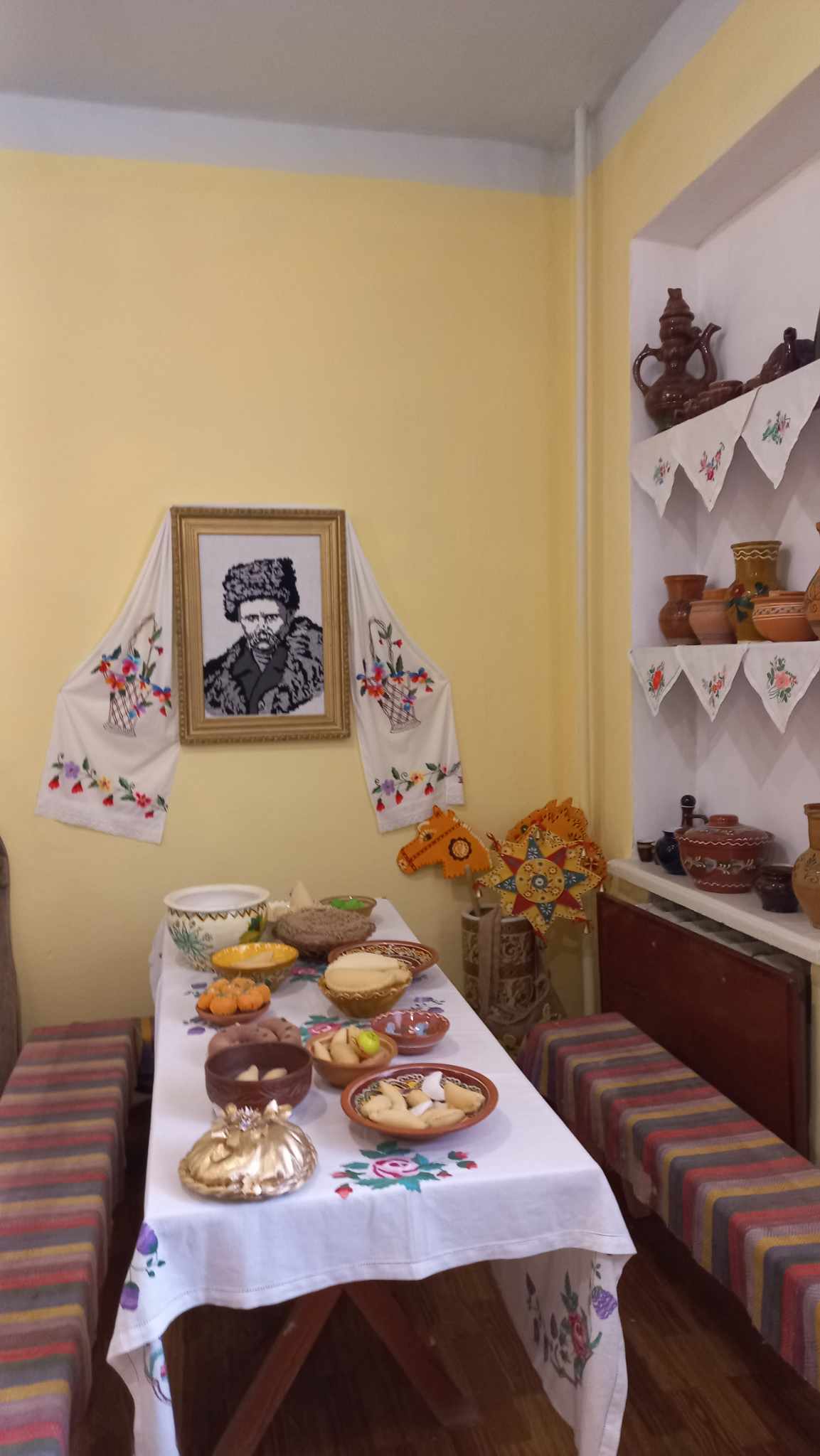 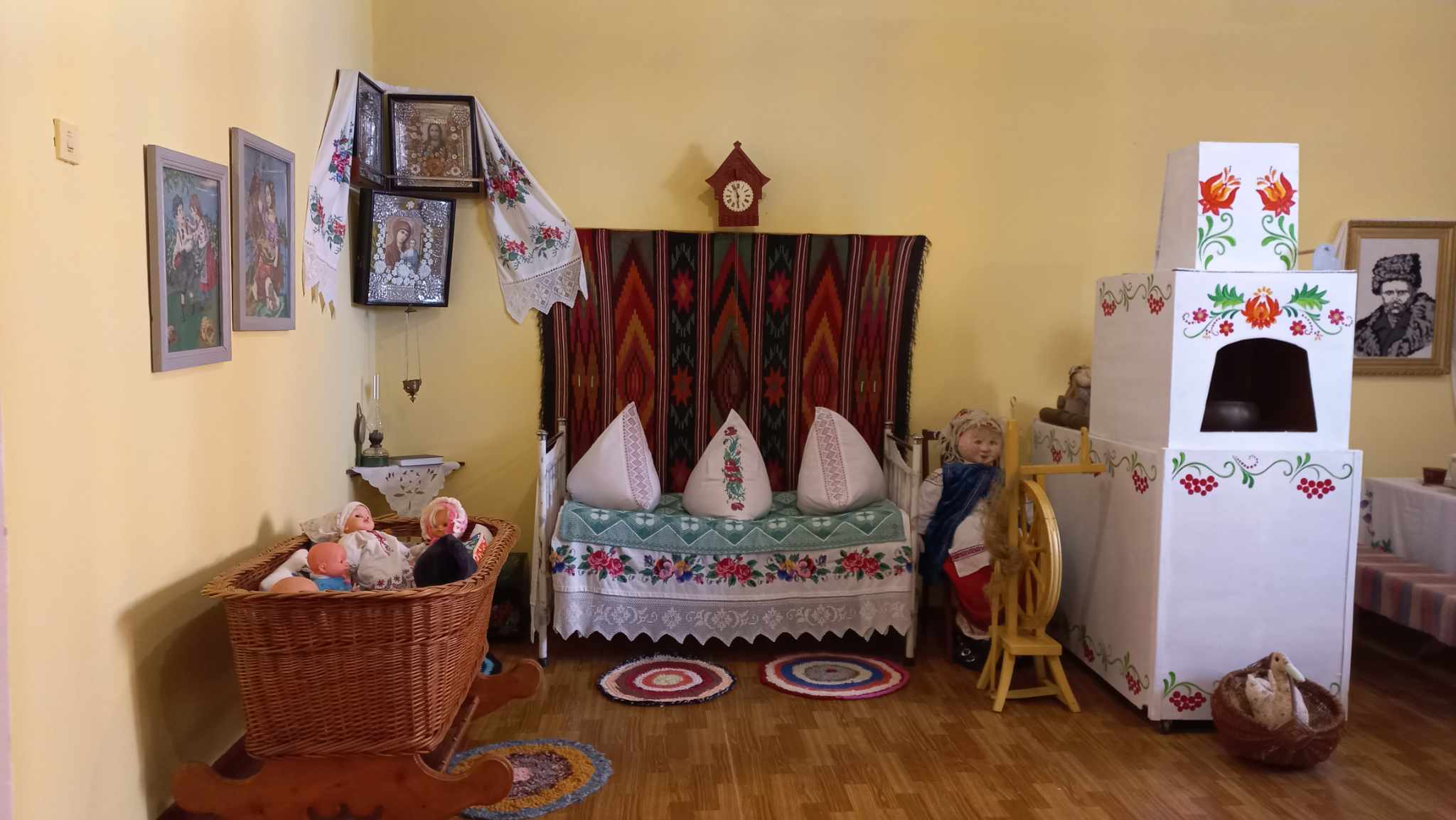 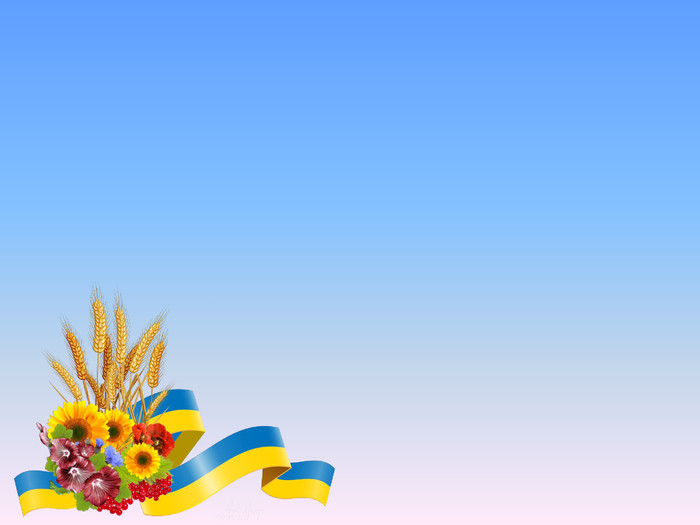 АРТ-СТУДІЯ “ПАЛЬЧИКИ-МАЛЮВАЛЬЧИКИ”
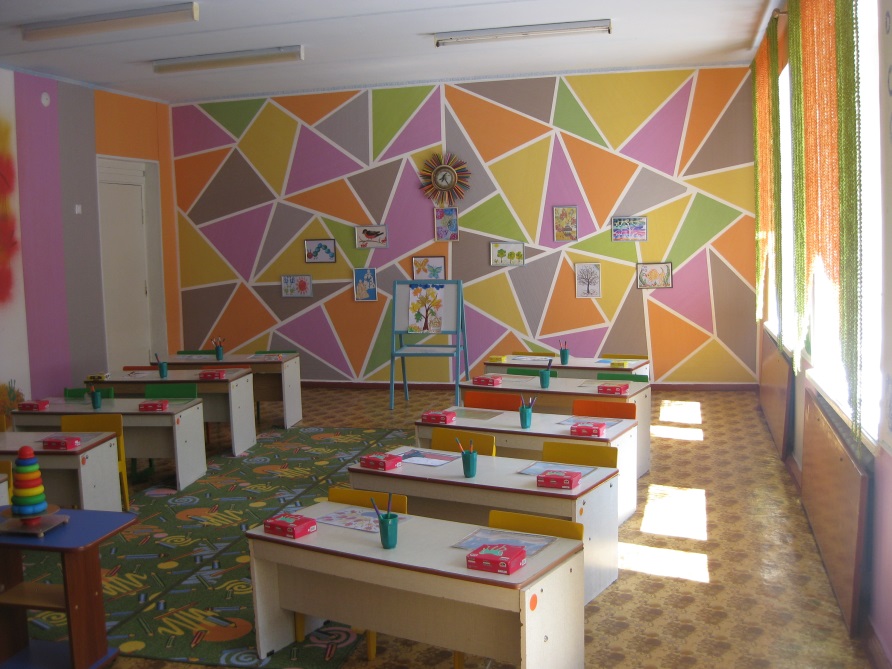 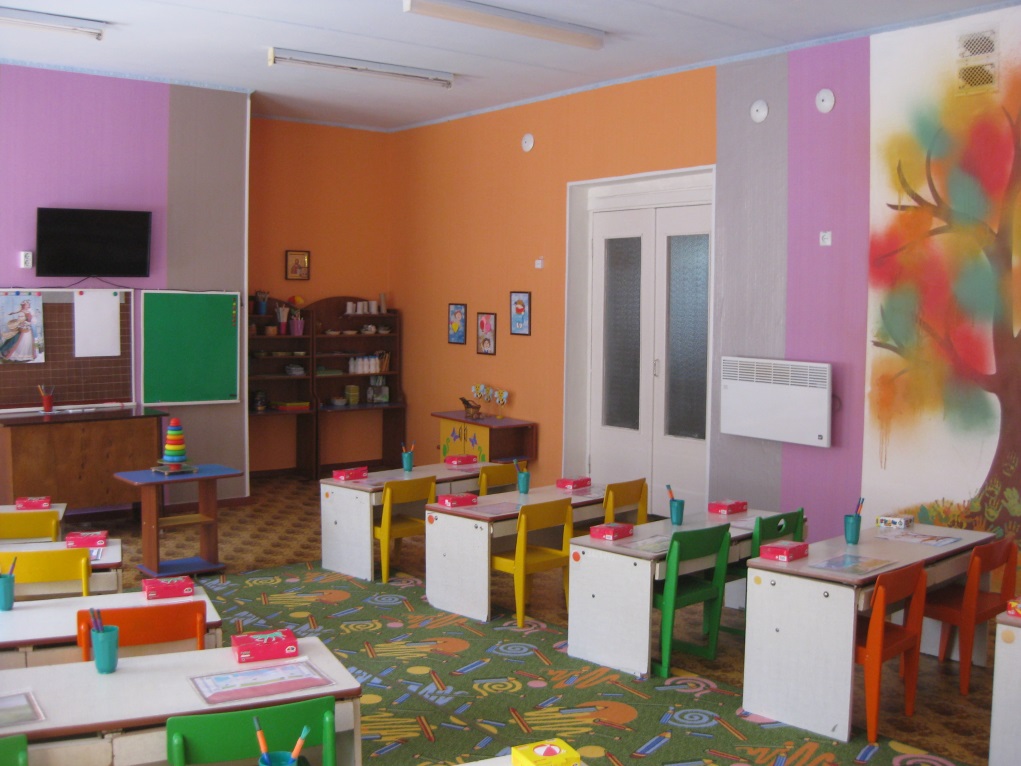 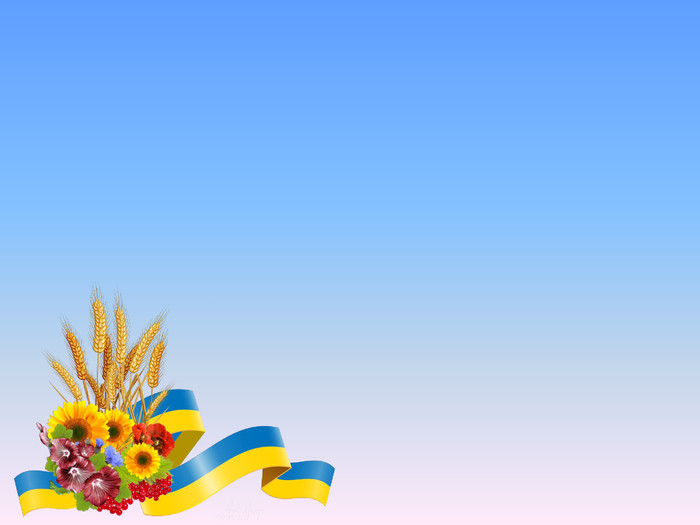 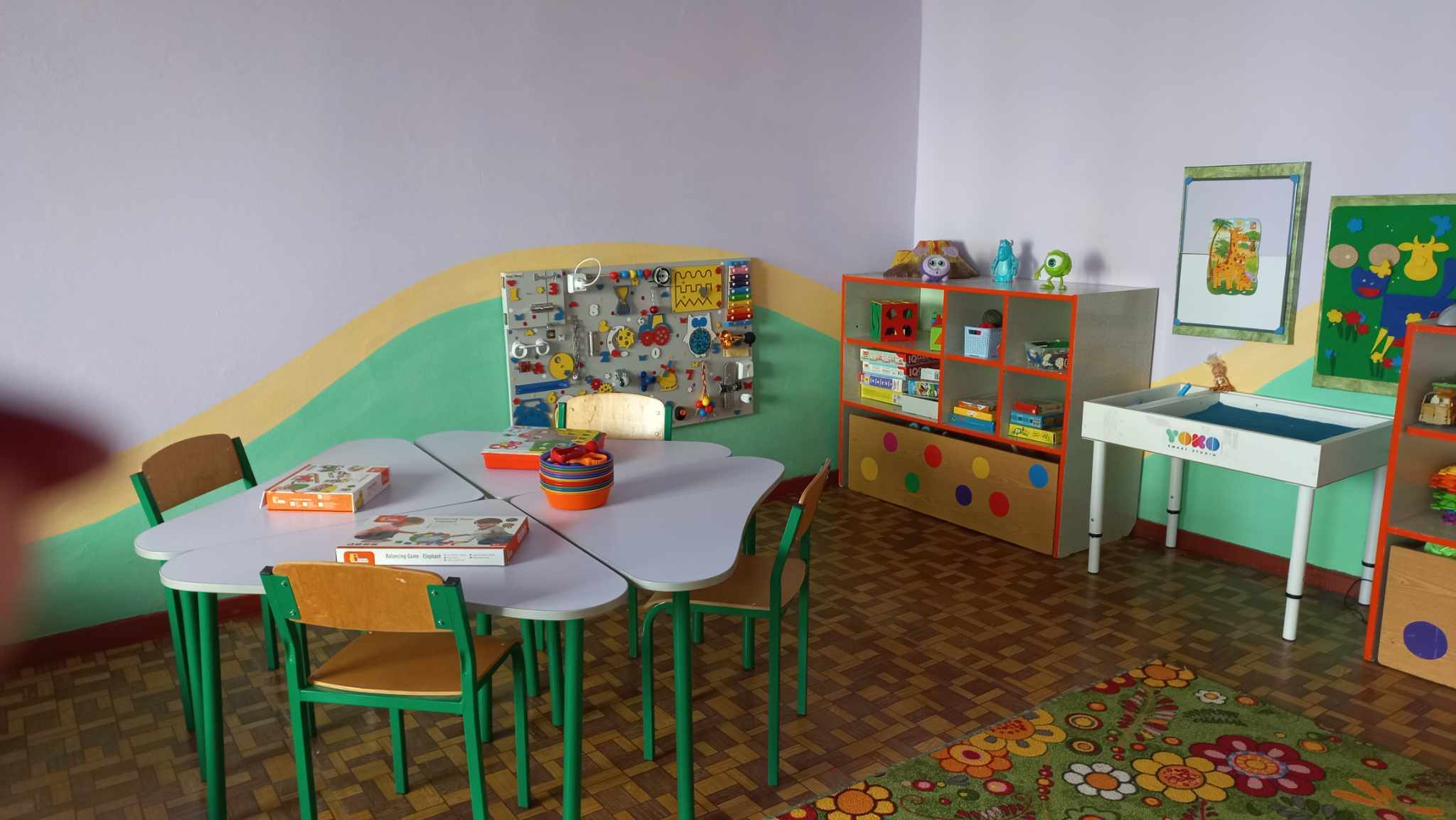 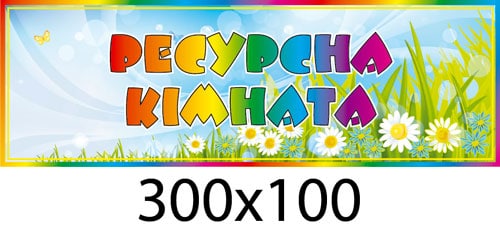 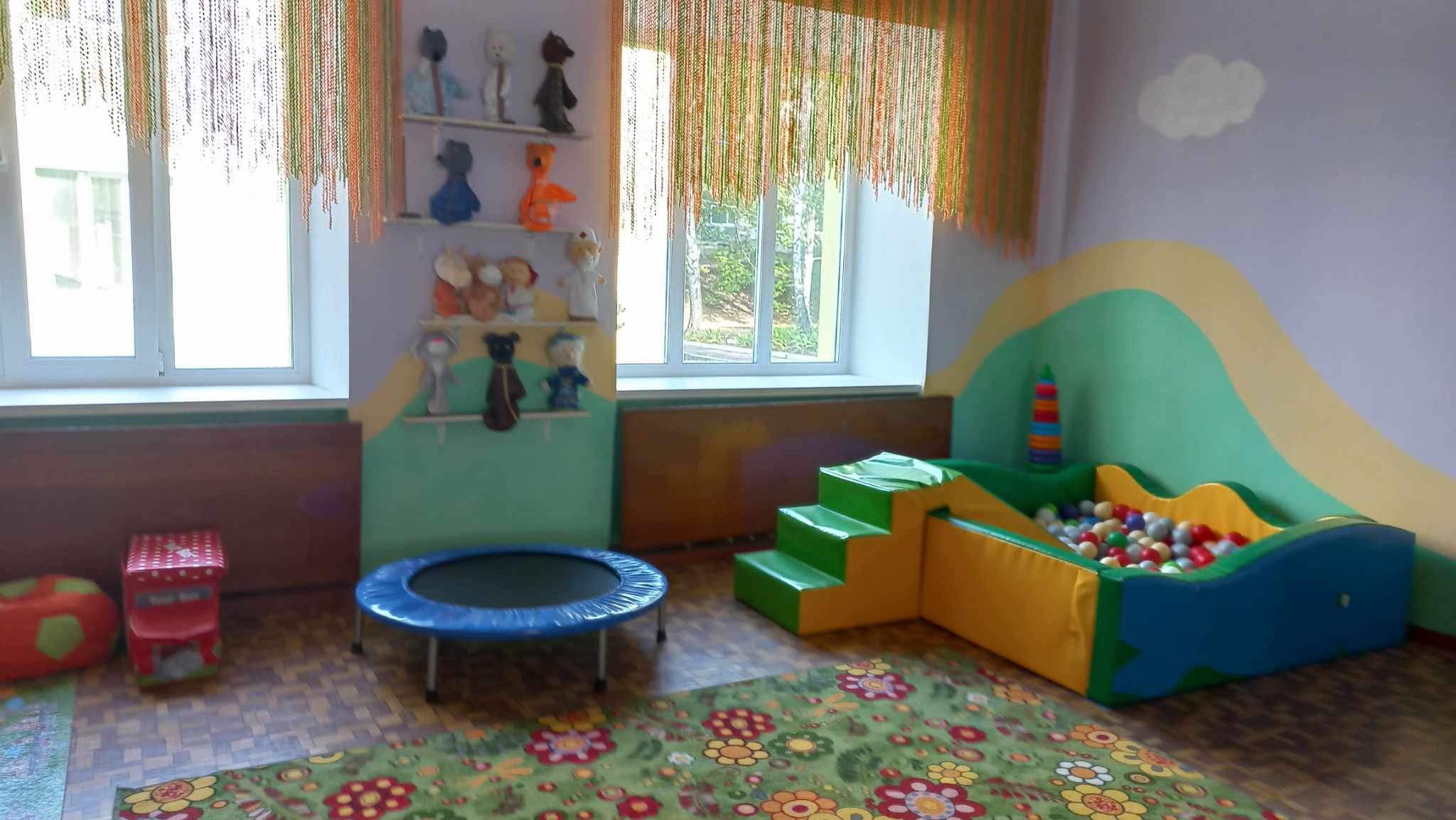 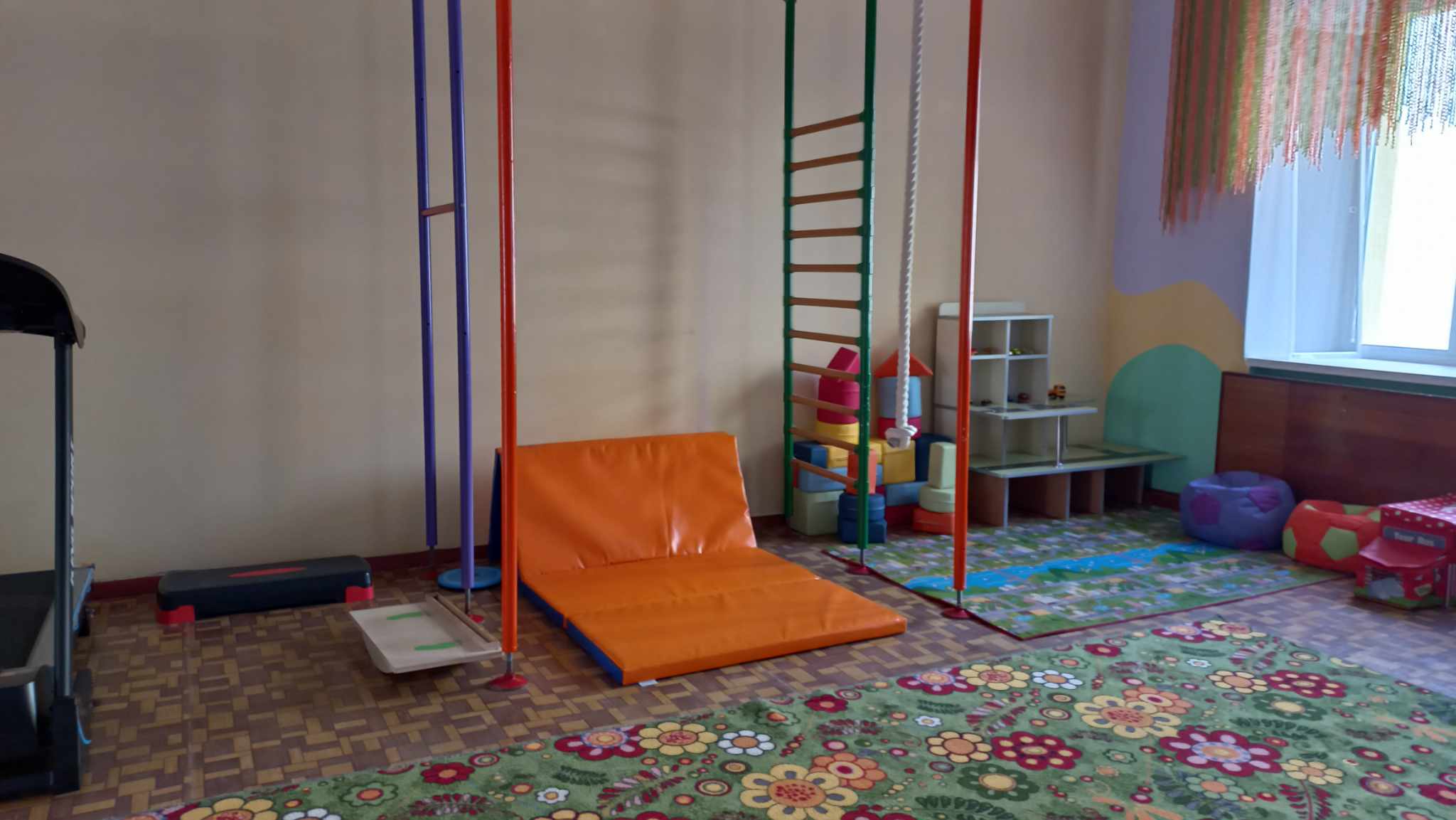 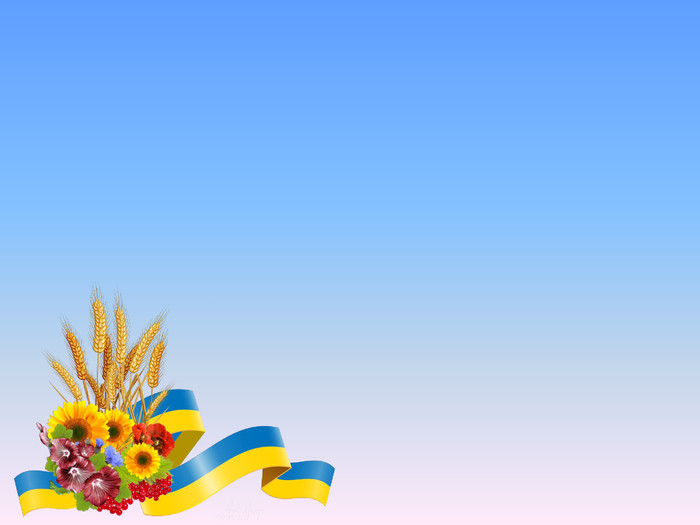 КАБІНЕТ ПСИХОЛОГА
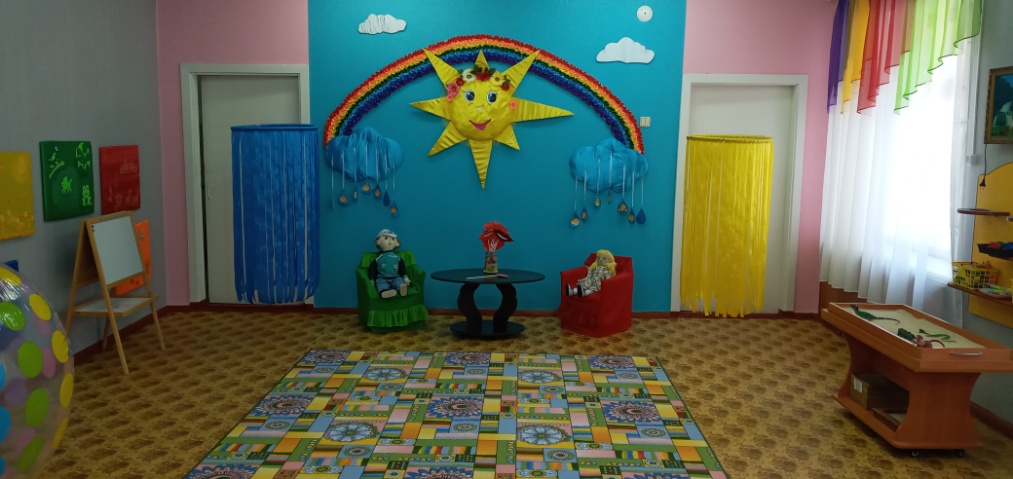 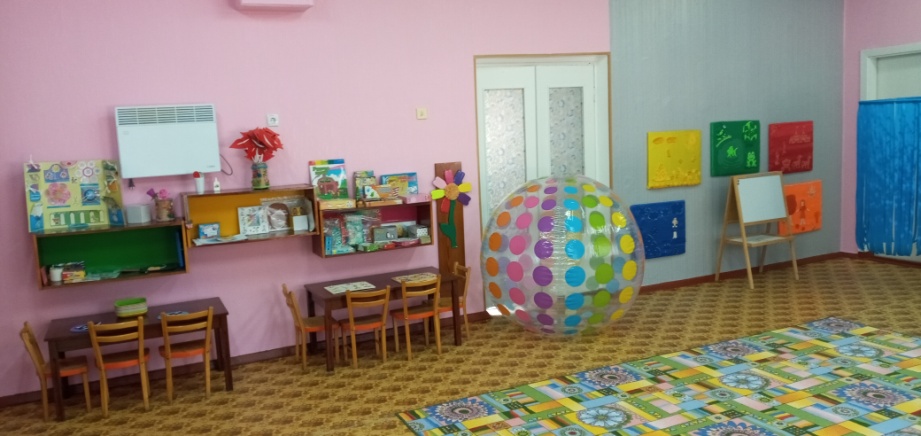 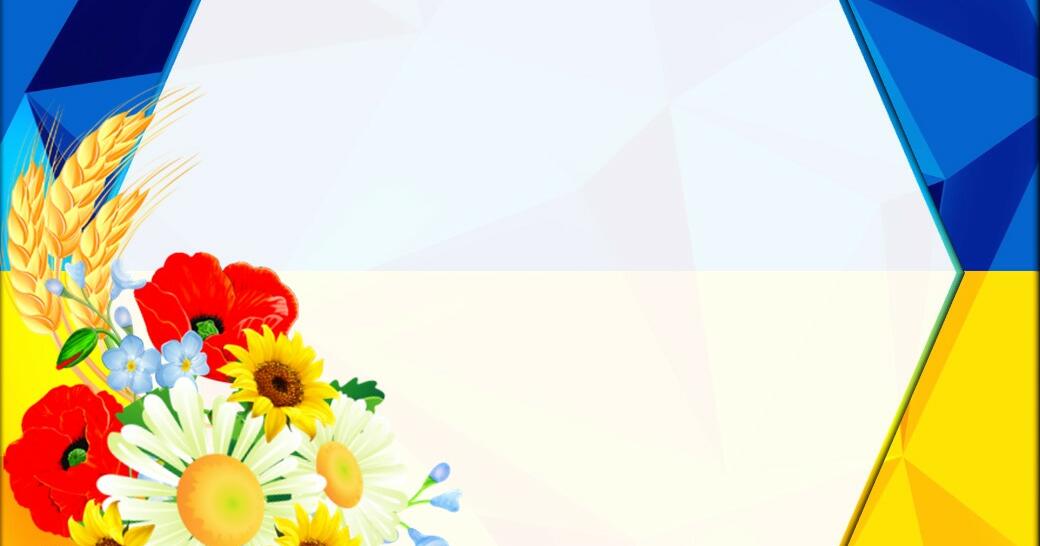 Смолінський заклад дошкільної освіти №3 
“ Ромашка ” 
готовий
 до нового 2024-2025 навчального року!